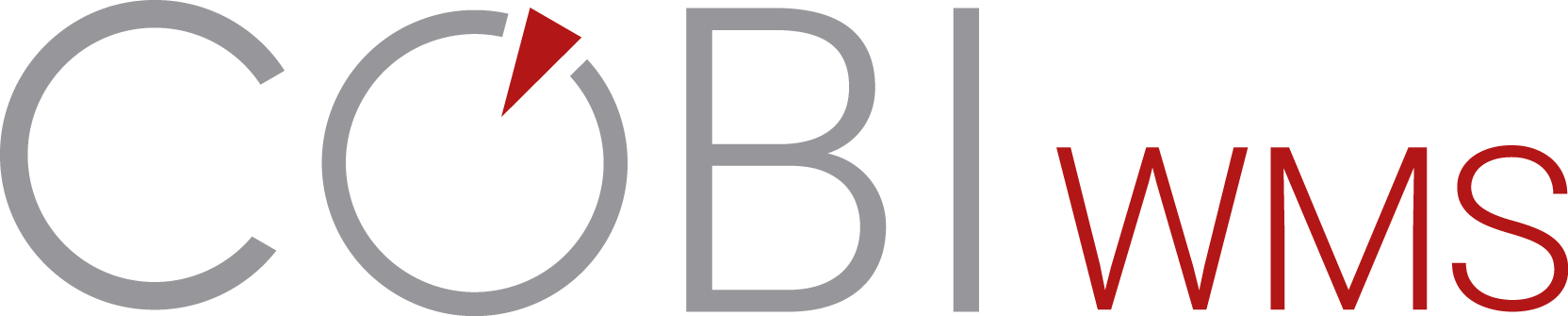 DIGITAL
MÓVIL
SIMPLE
EFICAZ
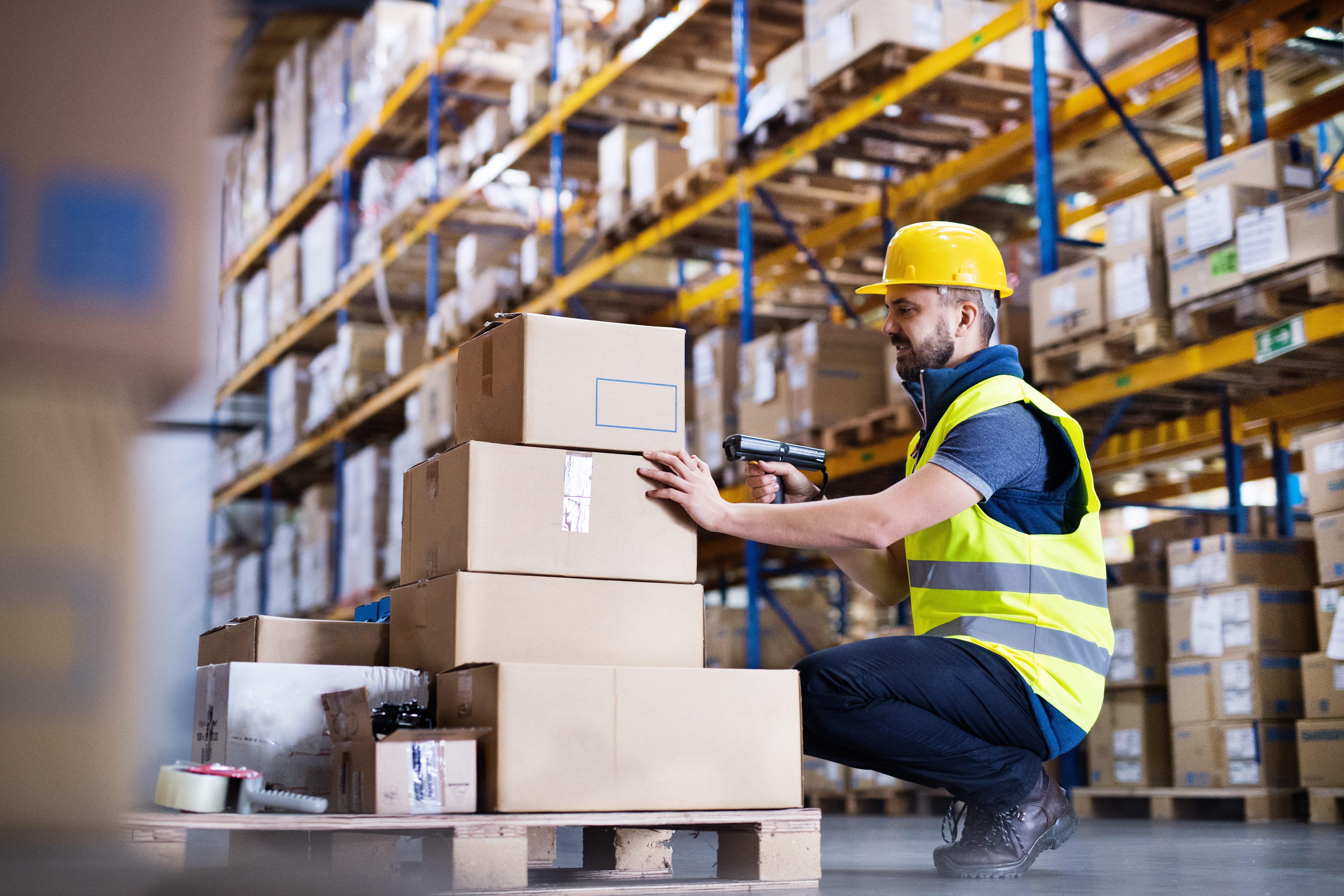 Gestión de almacenes móviles para SAP Business One
Descripción general de la solución COBI.wms
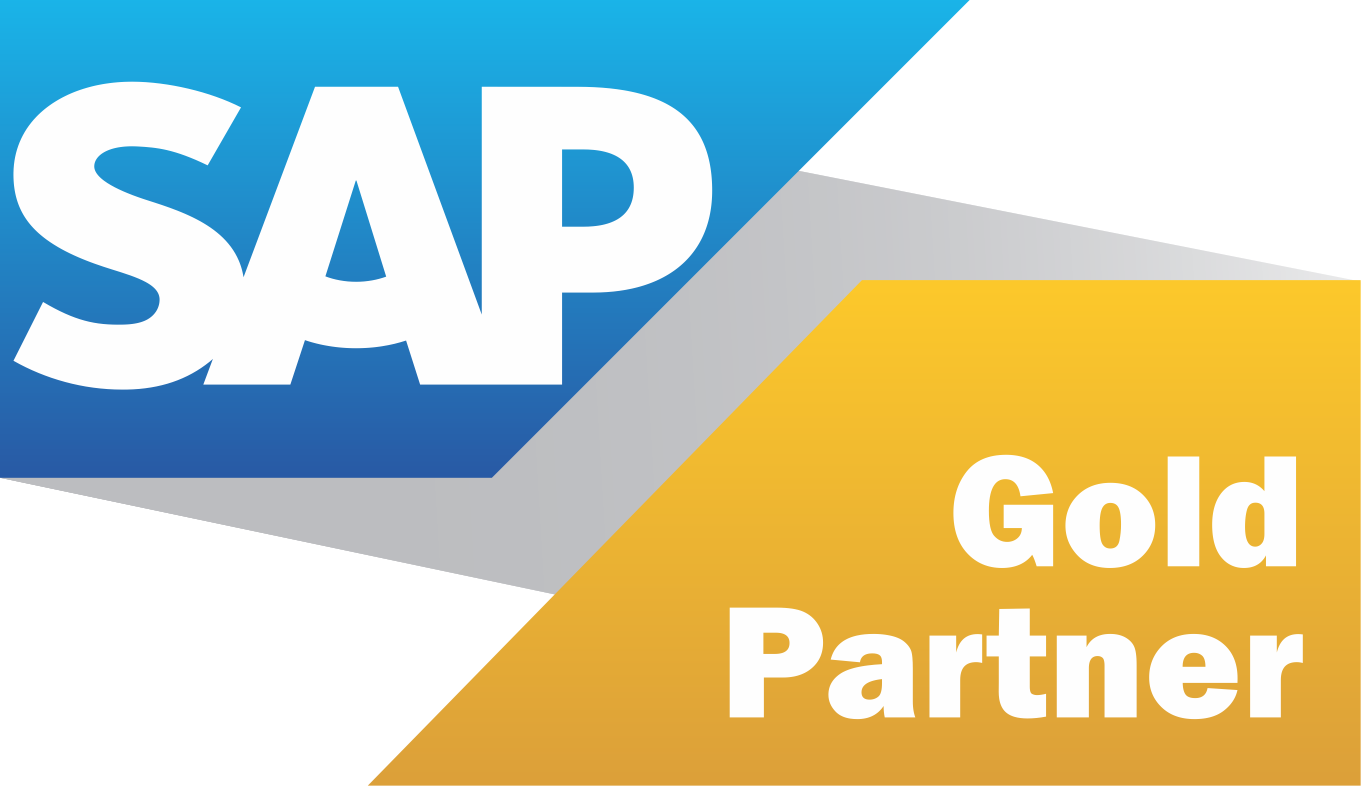 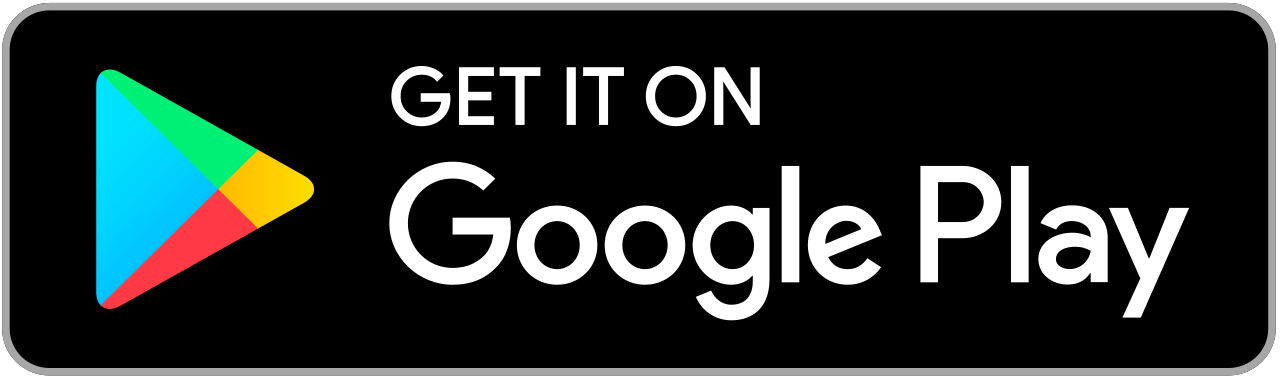 Gestión de almacenes móviles para SAP Business One
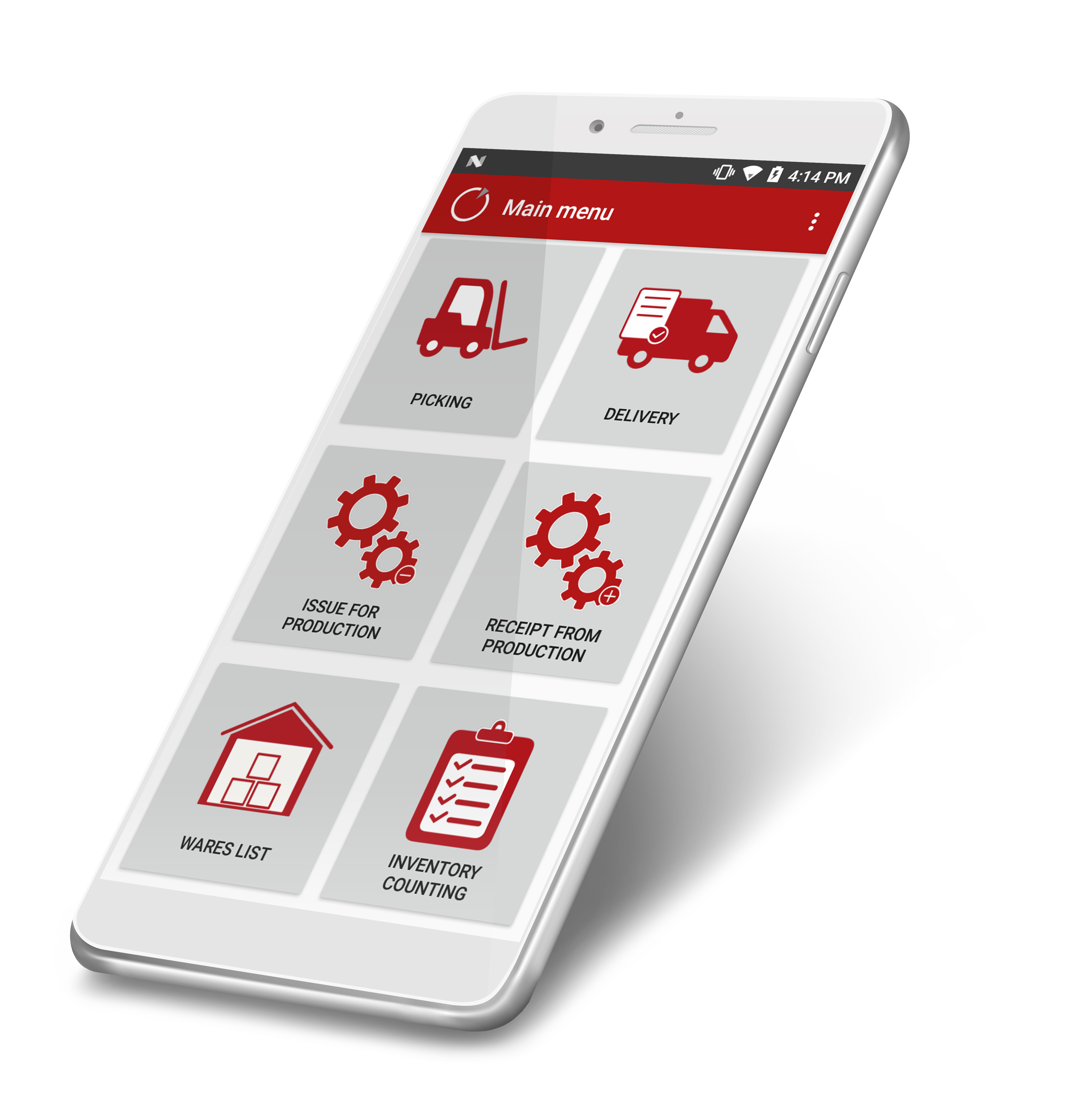 COBI.wms es la solución moderna para una gestión de almacenes sencilla y móvil. La gestión de inventario precisa y optimizada es crucial para su capacidad de cumplir lo prometido, así como para mantener la satisfacción del cliente y el control de costos de inventario.

Como complemento fiable, COBI.wms le ofrece la posibilidad de reservar todas las actividades desde el almacén directamente en SAP Business One. También se pueden manejar múltiples almacenes con y sin ubicaciones de contenedores. Gracias a la implementación simple y la tecnología móvil orientada al futuro, puede aumentar la productividad y la eficiencia de su negocio.

Aumente la productividad como resultado del ahorro de tiempo y las transacciones móviles simplificadas
Evite la duplicación de trabajo y elimine el papeleo reservando directamente desde el almacén en SAP Business One
Use de manera fácil e intuitiva cualquier dispositivo Android de su elección
Hágalo simple con la integración completa
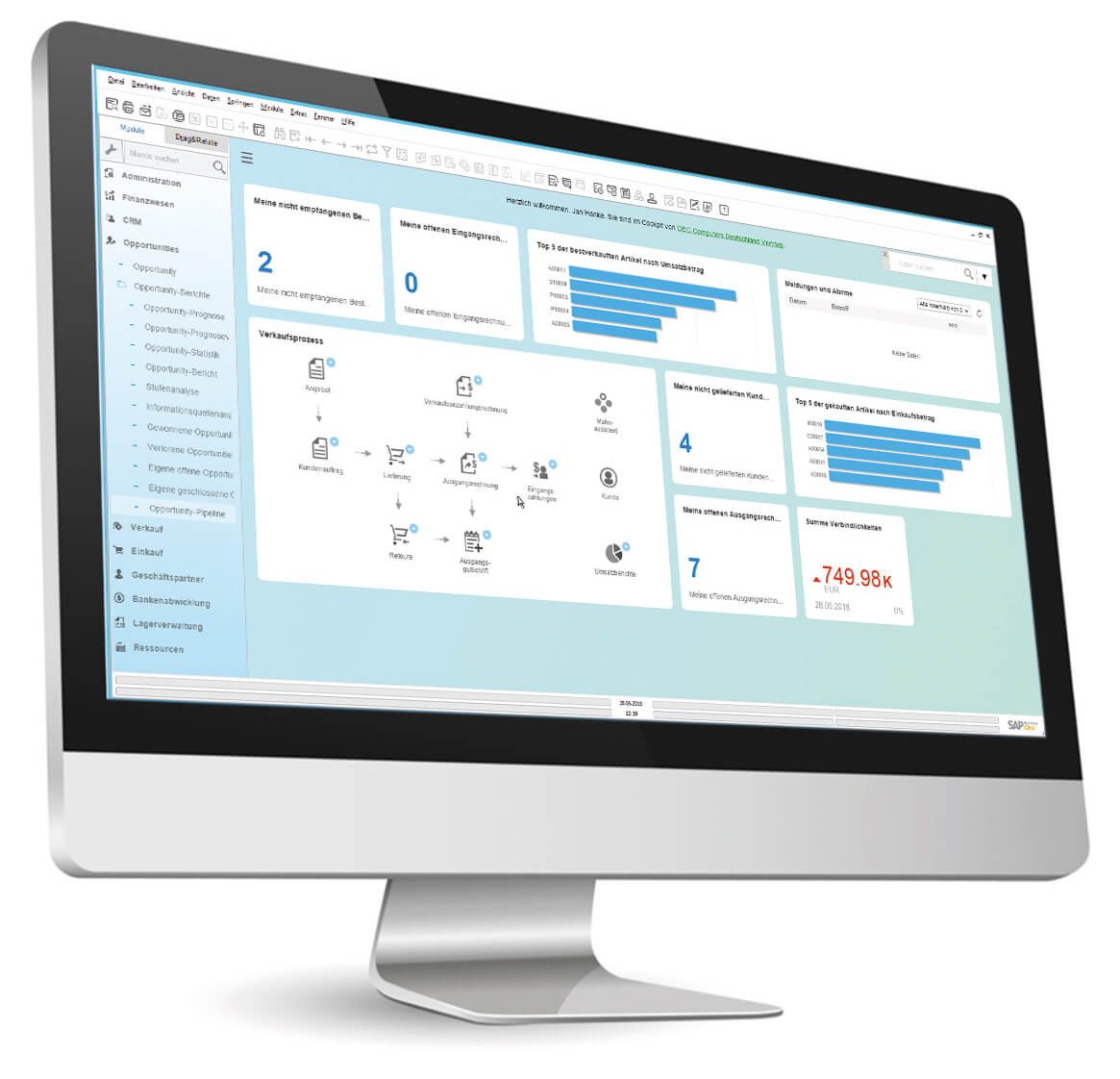 En el mundo empresarial cambiante y acelerado de hoy, el almacén debe conectarse con muchos otros departamentos del negocio para proporcionar información crítica en tiempo real para que pueda extraer información para satisfacer la demanda y las expectativas de los clientes.
COBI.wms contiene funciones totalmente integradas para la logística de almacén moderna en SAP Business One. También tiene una interfaz de usuario multilingüe y se puede utilizar internacionalmente.
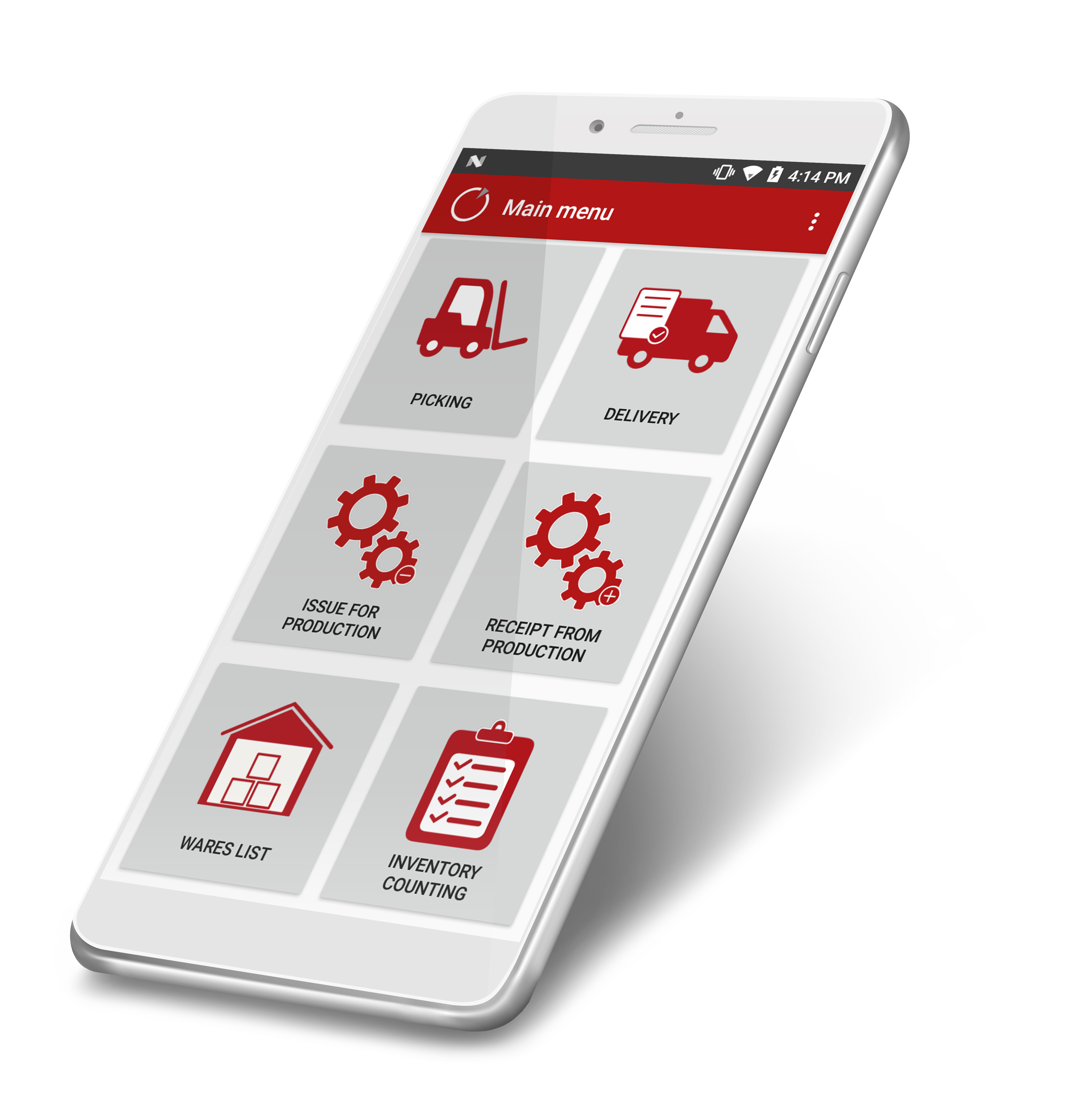 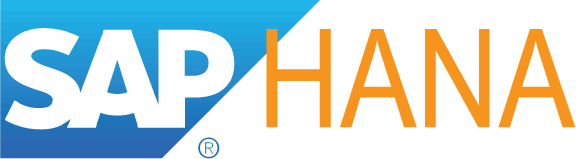 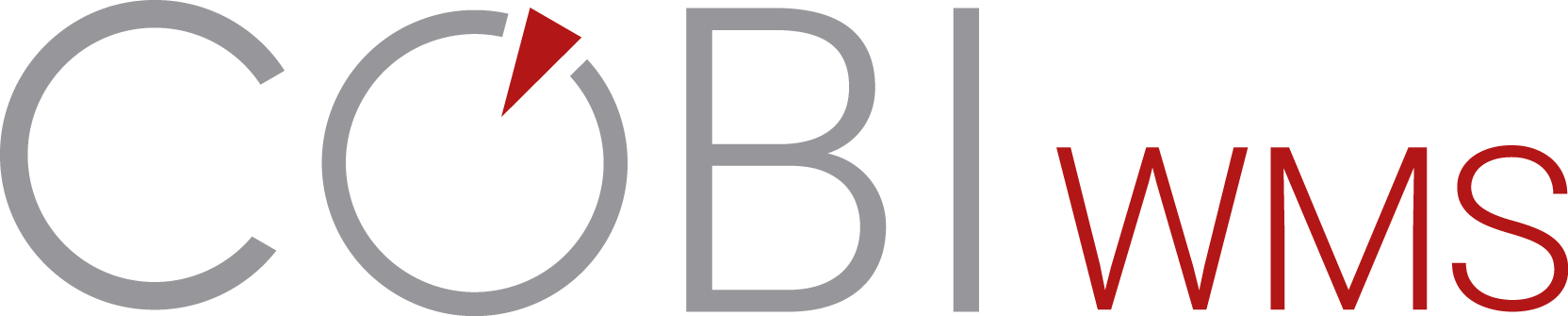 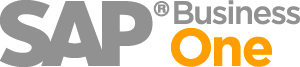 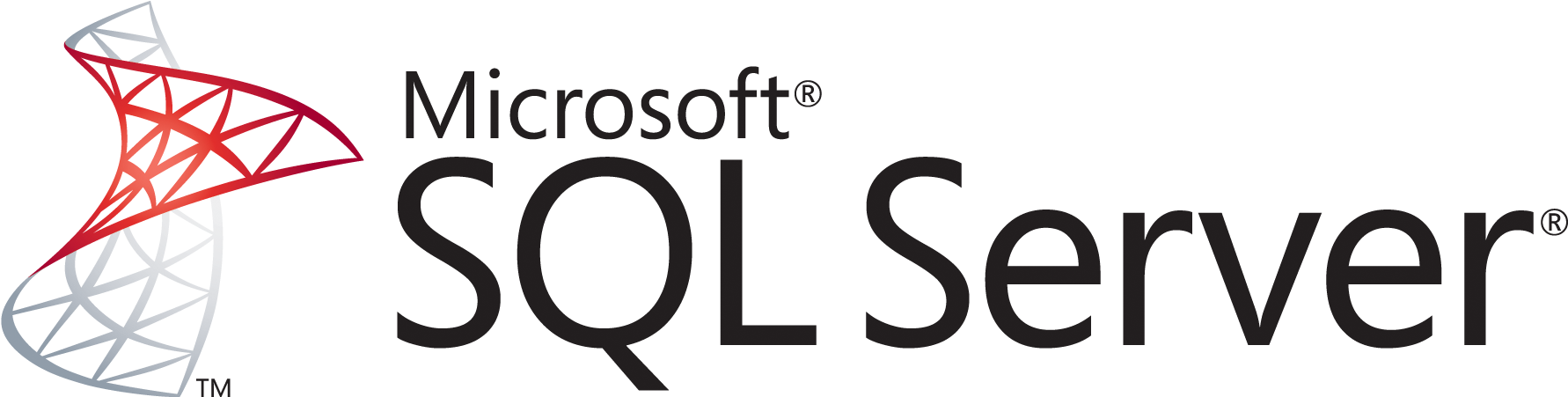 Cualquiera que sea su dispositivo de elección, lo tenemos cubierto
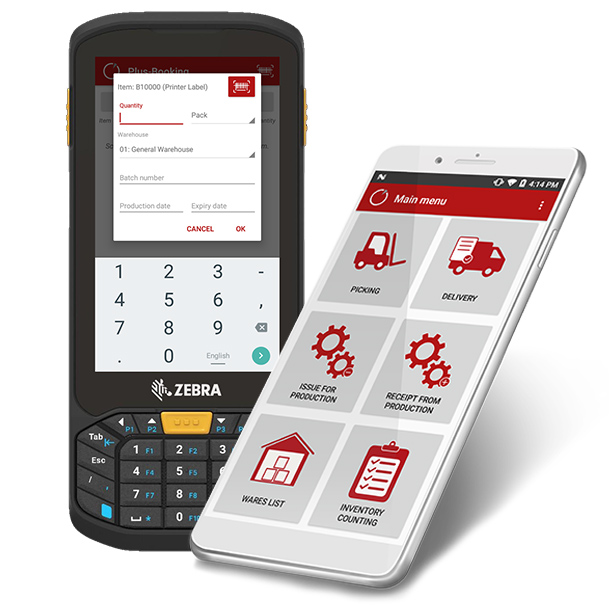 La aplicación es compatible tanto con lectores de códigos de barras basados en Android como con Bluetooth y con teléfonos inteligentes y tabletas con Android estándar. Viene con varios módulos estándar que están equipados con características innovadoras.
Escáneres y dispositivos Android compatibles:
Honeywell
Zebra
Panasonic
DataLogic
Android Smartphones Versión 8.1 y superior
Aproveche la amplia funcionalidad móvil
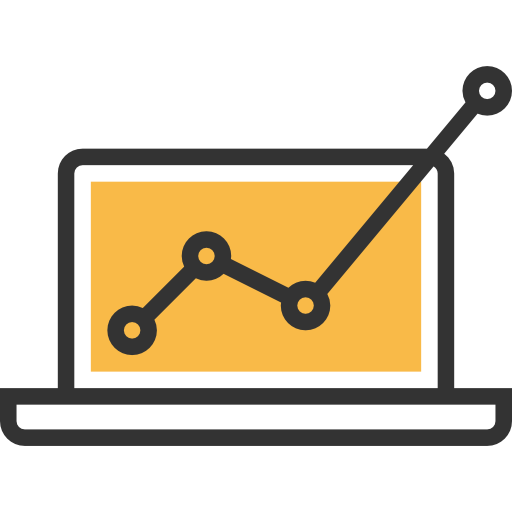 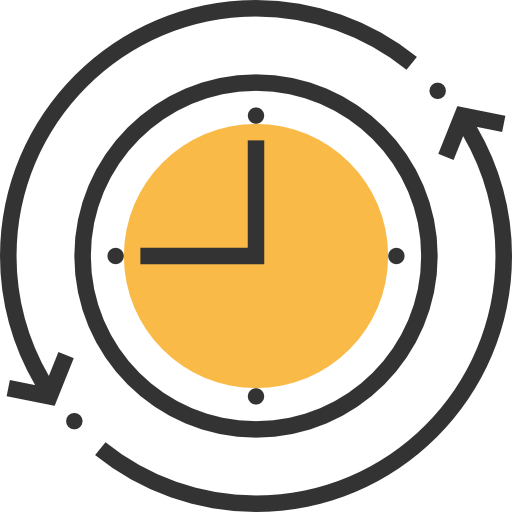 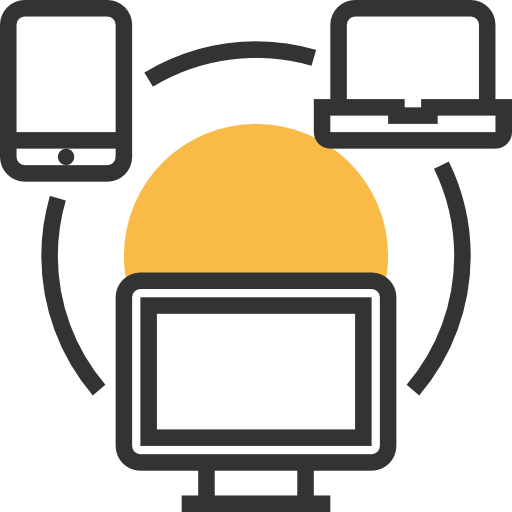 Movilidad
Datos en tiempo real
Productividad
Satisfaga de forma proactiva las demandas de gestión de su almacén y reduzca los errores y los costes de formación.
Mejore la gestión de su inventario y cadena de suministro ejecutando COBI.wms de forma flexible, móvil y totalmente integrada.
Logre la sincronización en tiempo real de las entradas de mercancías y el inventario del almacén.
Genere informes en SAP Business One con datos en tiempo real o controle sus existencias y artículos sobre la marcha con la aplicación móvil COBI.wms.
Ofrezca a sus empleados la oportunidad de utilizar procesos comerciales en cualquier lugar y en cualquier momento con el dispositivo móvil de su elección y reduzca automáticamente el tiempo de inactividad en su empresa.
Para todas las necesidades de gestión de almacenes pequeños y medianos
Asequible
Bajo costo total de propiedad en simultáneoahorro de costes
A través de dispositivos
Compatible con lectores de códigos de barras Android y teléfonos inteligentes y tabletas Android
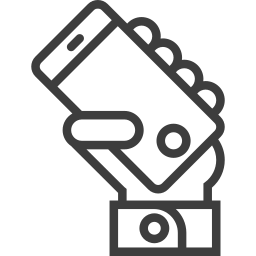 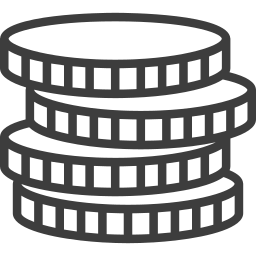 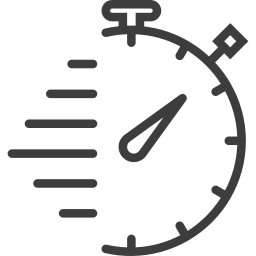 Implementación Rápida
Puesta en marcha en un día
Totalmente integrado
Basado en las conocidas funcionalidades de SAP Business One
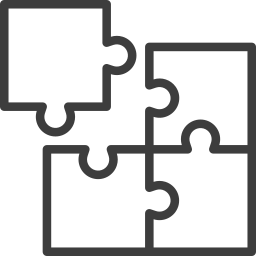 Plurilingüe
Disponible en alemán, inglés, turco y españolEl francés llegará pronto
Dinámica
Las funciones/opciones se pueden bloquear o desbloquear según los requisitos del usuario final o por dispositivo
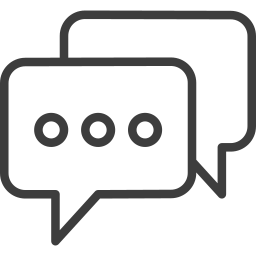 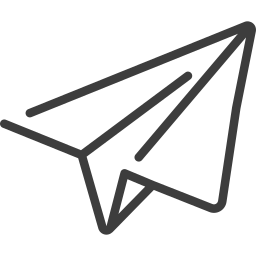 Módulos estándar
Módulos estándar
La aplicación enriquece su solución SAP Business One con varios módulos estándar:
Lista de inventario
Impresión de etiquetas
Recibo de Producción
Solicitud de transferencia
solicitar pedido
Reserva Plus
Reserva negativa
Recibo de compra
Transferencia de inventario
Devoluciones de compra y venta
Problema para la producción
Orden de compra
Cosecha
Entrega de ventas (con albarán)
Conteo de inventario
Reserva Plus
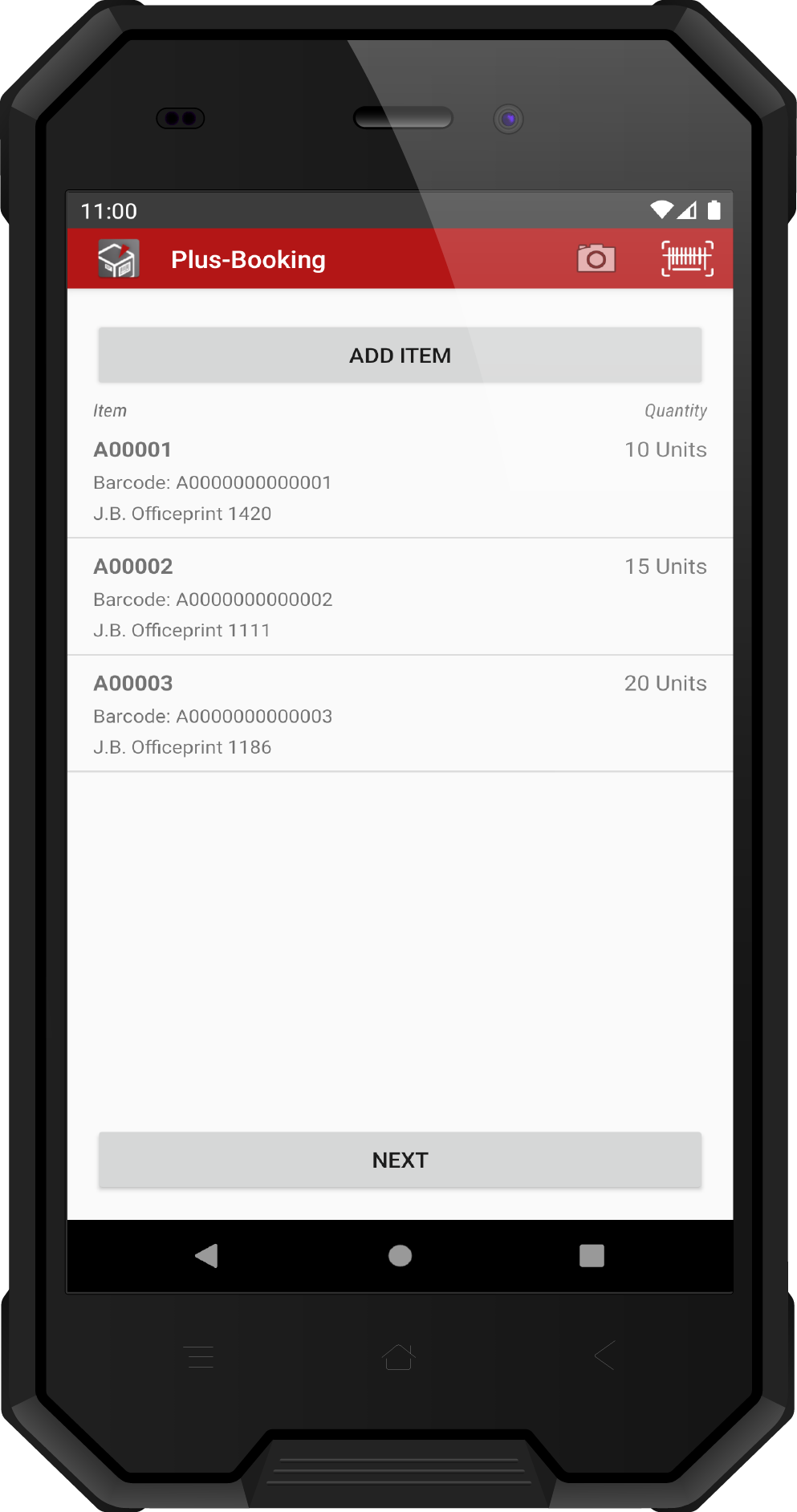 Simplemente registre un aumento en el inventario sin hacer referencia a procesos comerciales específicos, como órdenes de compra.
Reservar mercancías entrantes
Buscar artículos rápidamente
Escaneo de código de barras
Unidades de medida
Lote y números de serie
Ubicaciones de contenedores
Función de foto
Reserva negativa
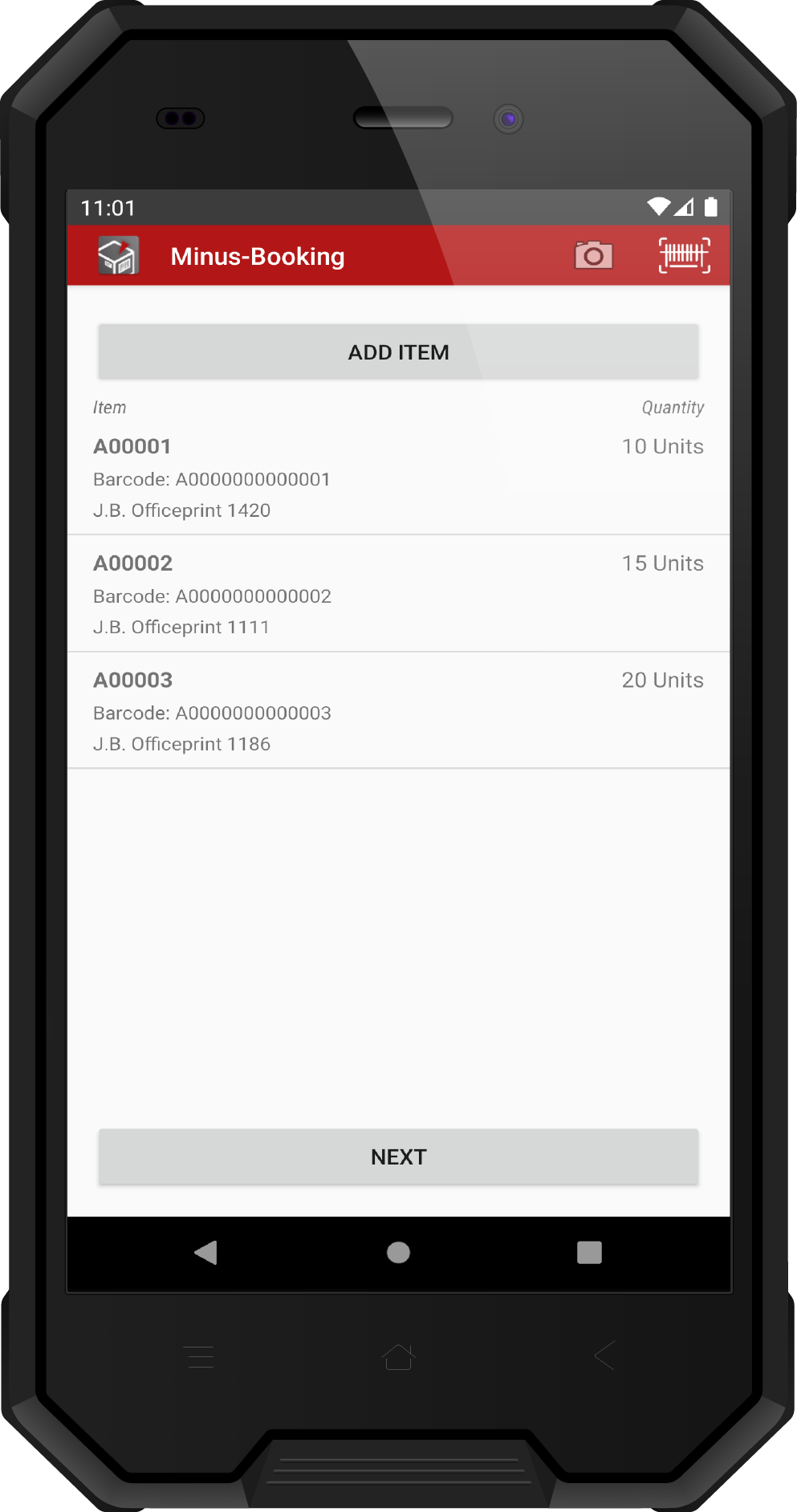 Reserve una reducción en la cantidad de existencias sin hacer referencia a procesos comerciales específicos, como pedidos de ventas.
Reservar mercancías salientes
Buscar artículos rápidamente
Escaneo de código de barras
Unidades de medida
Lote y números de serie
Ubicaciones de contenedores
Función de foto
Transferencia de inventario
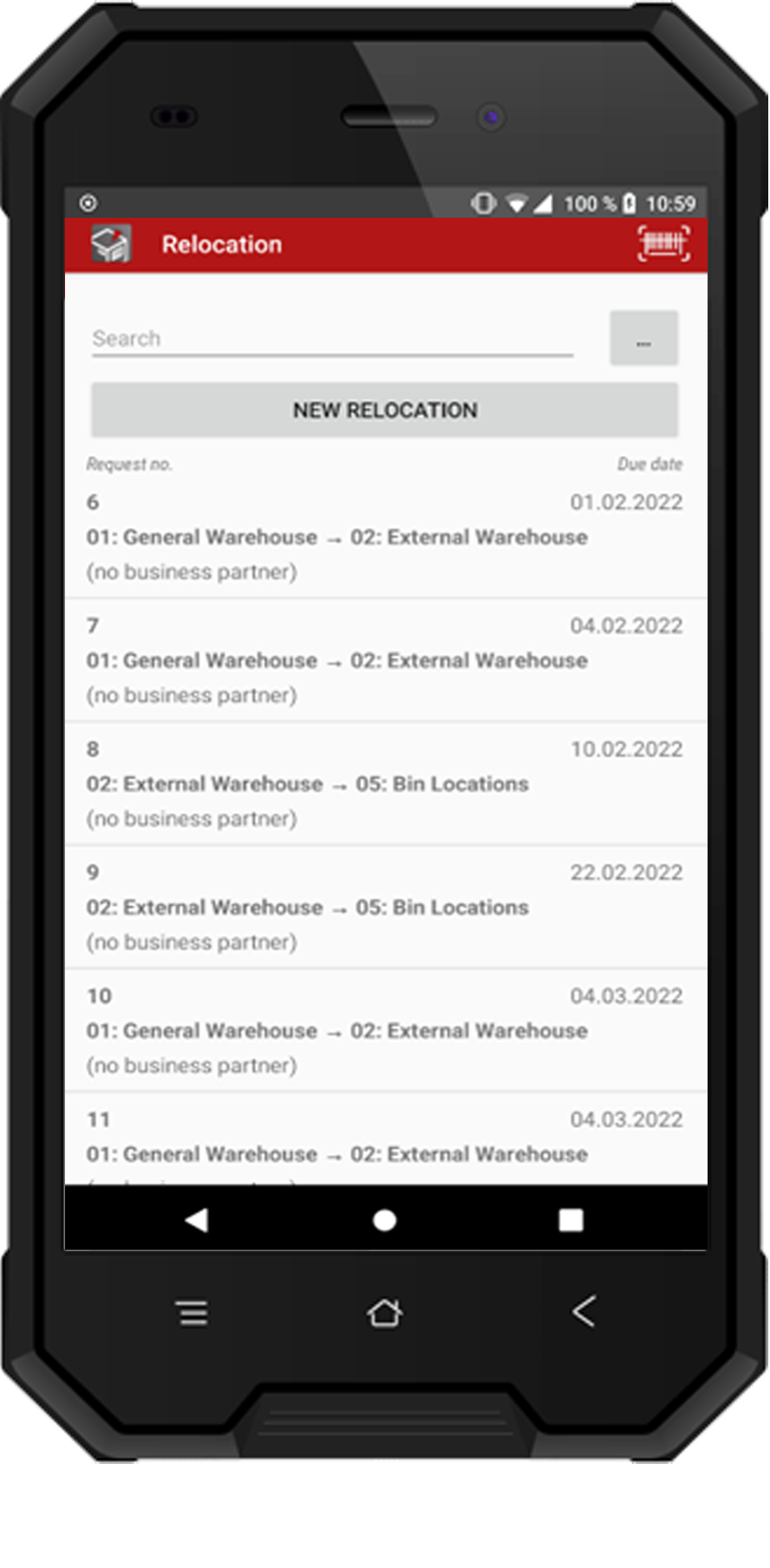 Reserve las transferencias de inventario de un almacén a otro, o entre ubicaciones.
Realizar transferencia de inventario
Soporte para transferencia de inventario basado en solicitud de transferencia de inventario
Buscar artículos rápidamente
Escaneo de código de barras
Unidades de medida
Lote y números de serie
Ubicaciones de contenedores
Función de foto
Recibo de compra
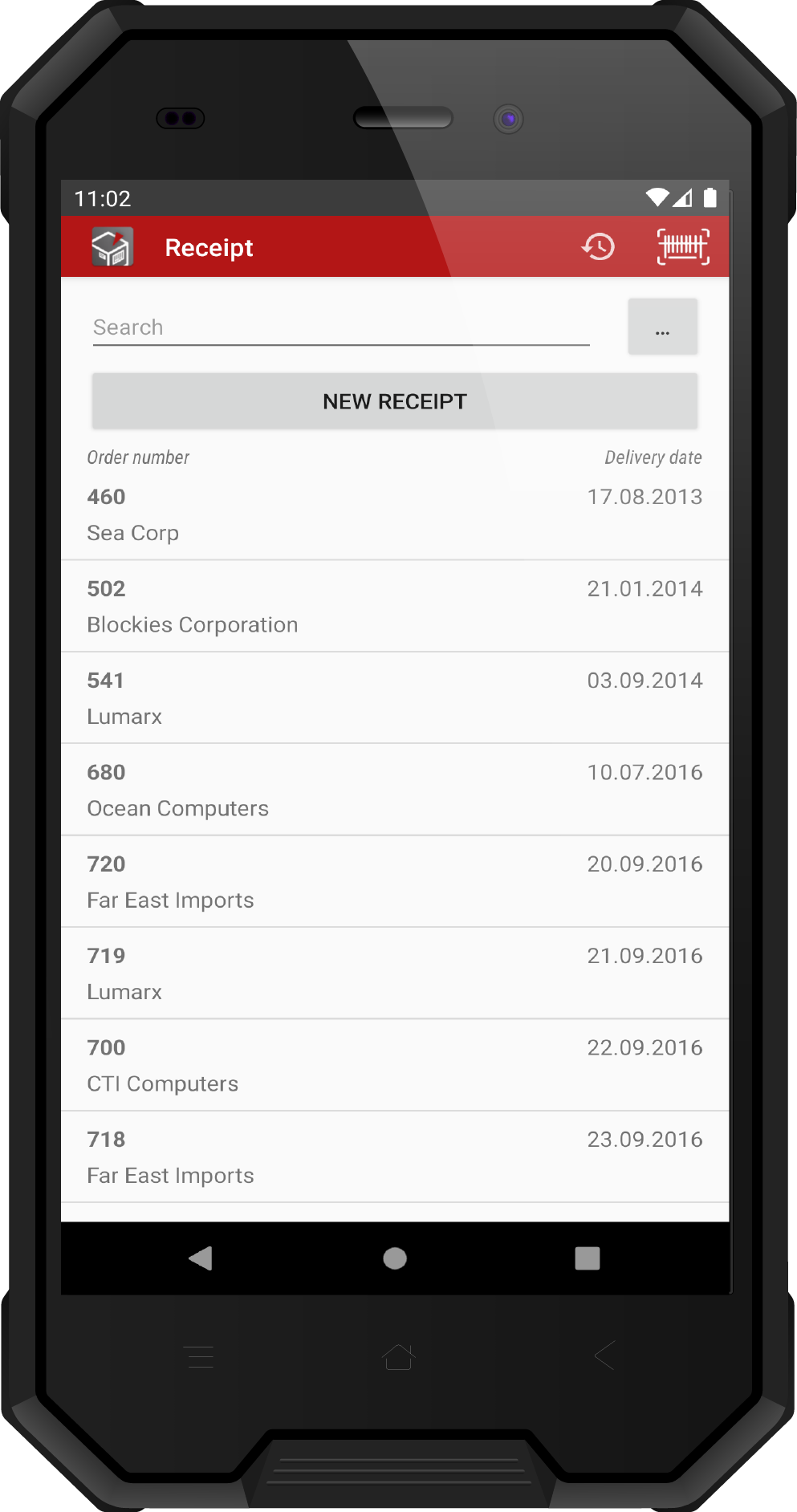 Contabilice entradas de mercancías basadas en órdenes de compra o ad hoc con referencia a un proveedor.
Reserve un recibo de muchas órdenes de compra a la vez 
Registrar una entrada de mercancías basada en el pedido de compra 
Reservar un documento contra un proveedor 
Buscar artículos rápidamente 
Escaneo de código de barras 
Unidades de medida
 Lote y números de serie 
Ubicaciones de contenedores 
Función de foto
Selección
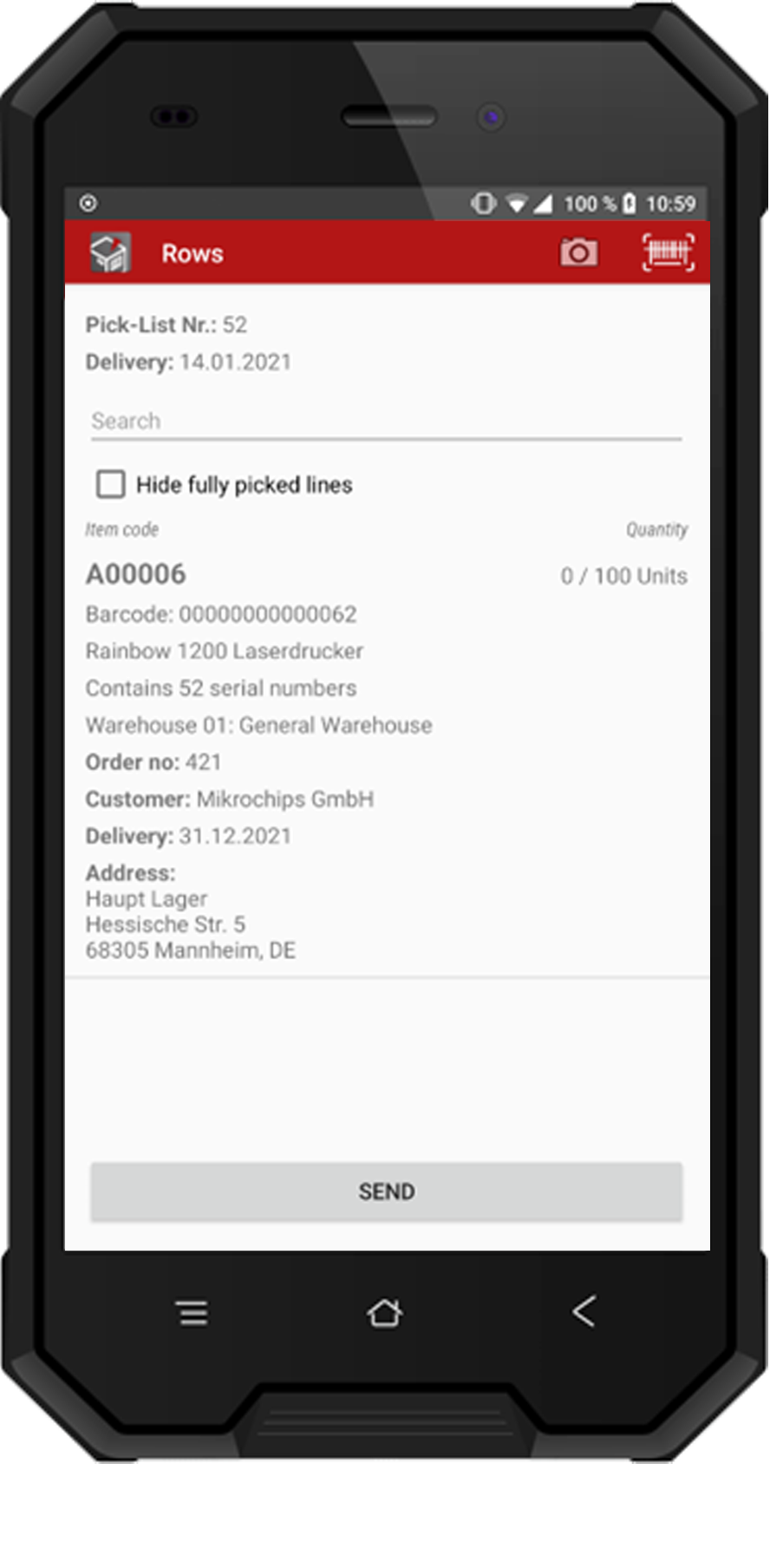 Vea los pedidos de venta abiertos para selección, procese listas de selección liberadas y cree notas de entrega basadas en líneas de lista de selección completadas.
Mostrar pedidos de venta abiertos (no liberados para picking) 
Mostrar y editar listas de selección publicadas 
Cree entregas para una o varias listas de selección completadas 
Compatibilidad con listas de selección basadas en solicitudes de transferencia de inventario 
Escaneo de código de barras 
Unidades de medida 
Lote y números de serie 
Ubicaciones de contenedores 
Función de foto
Entrega de ventas
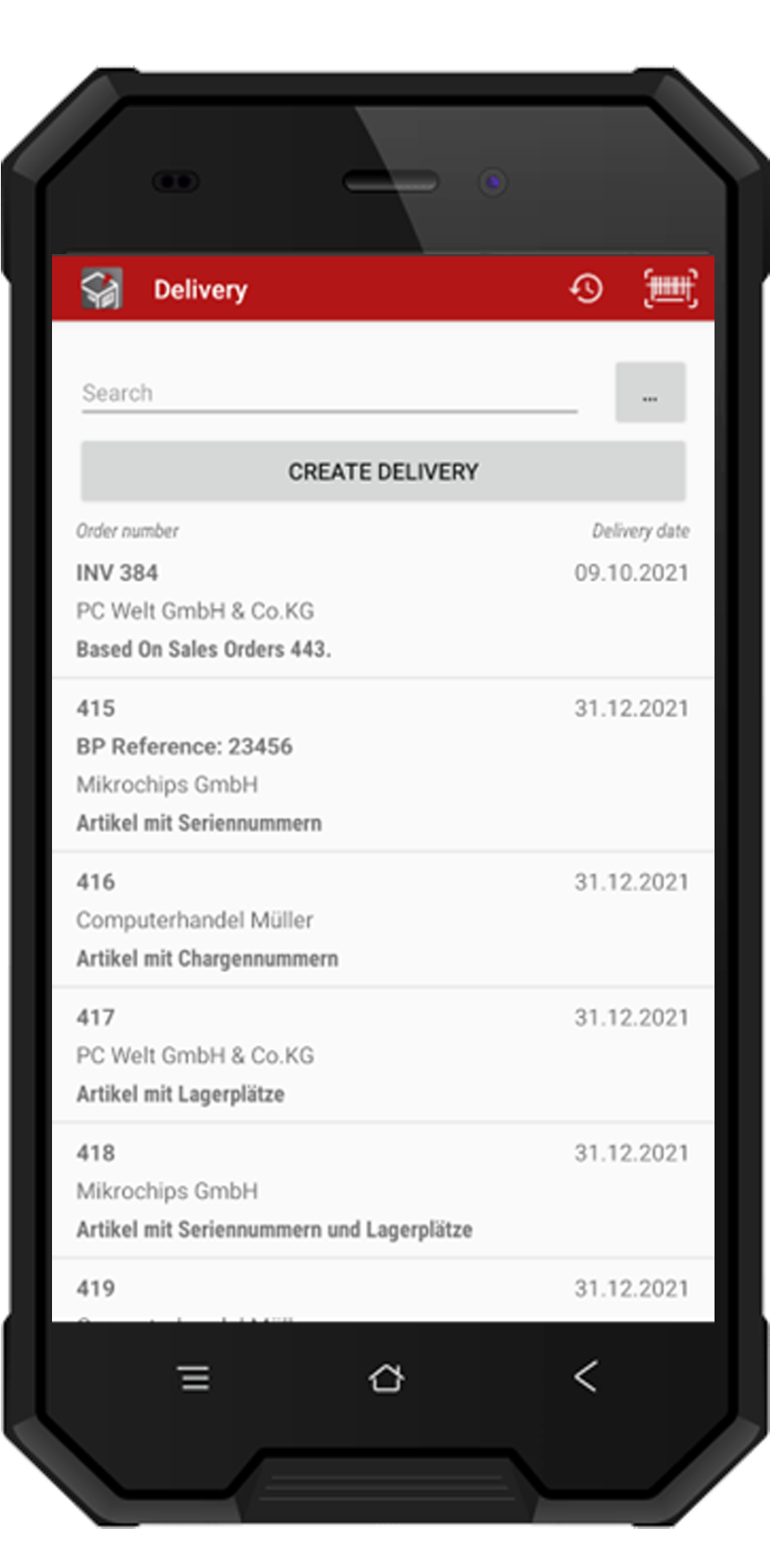 Reserve entregas basadas en pedidos, o ad hoc con referencia a un cliente.
Reservar una entrega basada en un pedido de cliente y una factura de reserva
 Crear albarán de paquete 
Crear entregas conjuntas 
Buscar artículos rápidamente 
Escaneo de código de barras 
Unidades de medida 
Lote y números de serie 
Ubicaciones de contenedores
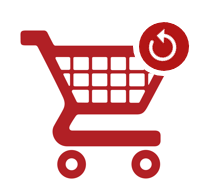 Devolución de compra
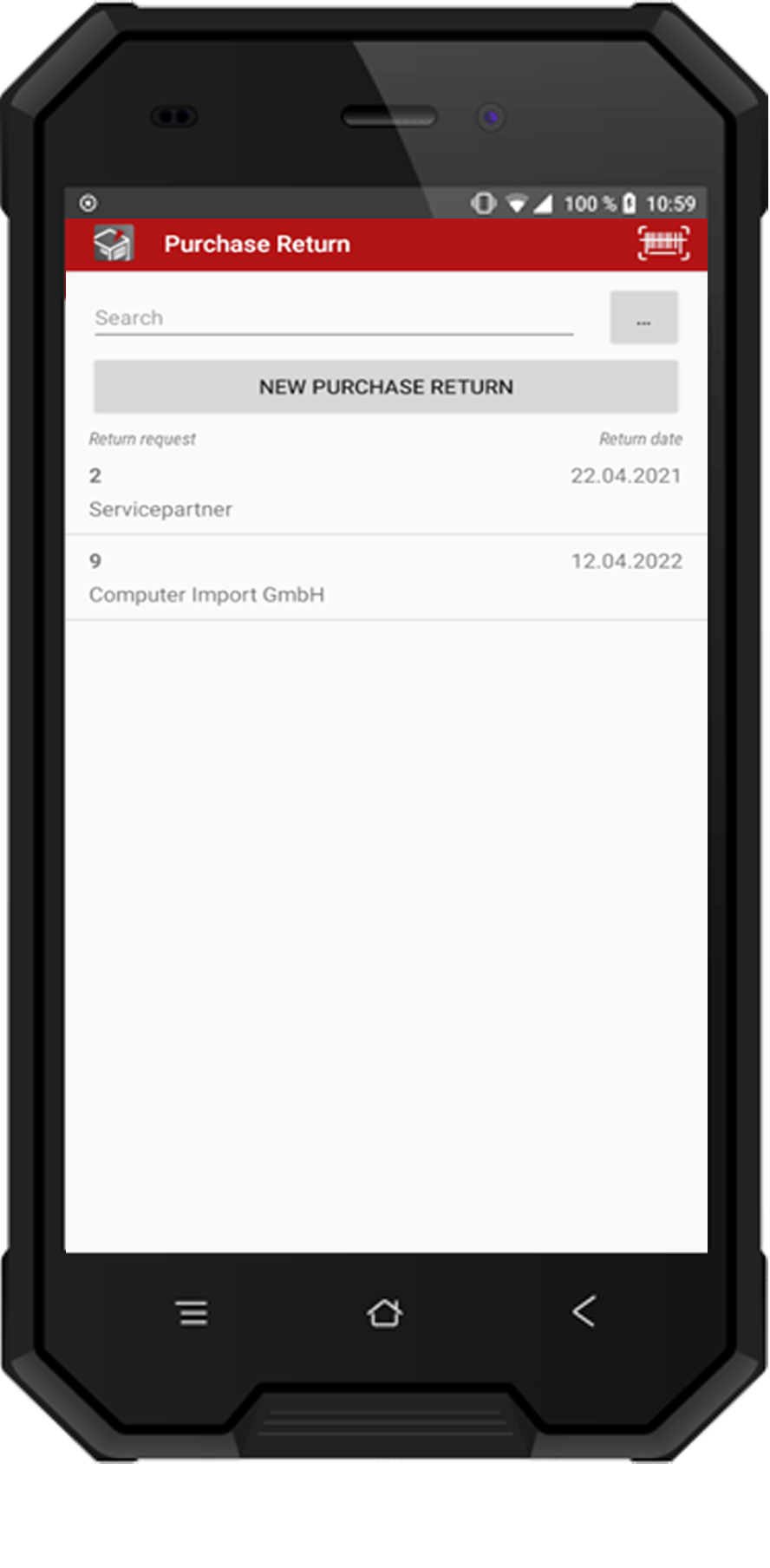 Reservar la entrega saliente de mercancías devueltas
Escanee el código de barras para seleccionar la solicitud de devolución por número
Búsqueda en vivo en la lista de solicitudes de devolución
Alerta temprana si la cantidad especificada excede la disponible
Agregar archivos adjuntos de fotos
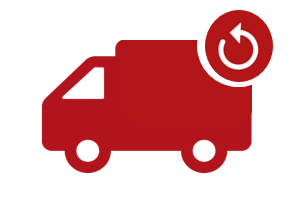 Devolución de ventas
ION
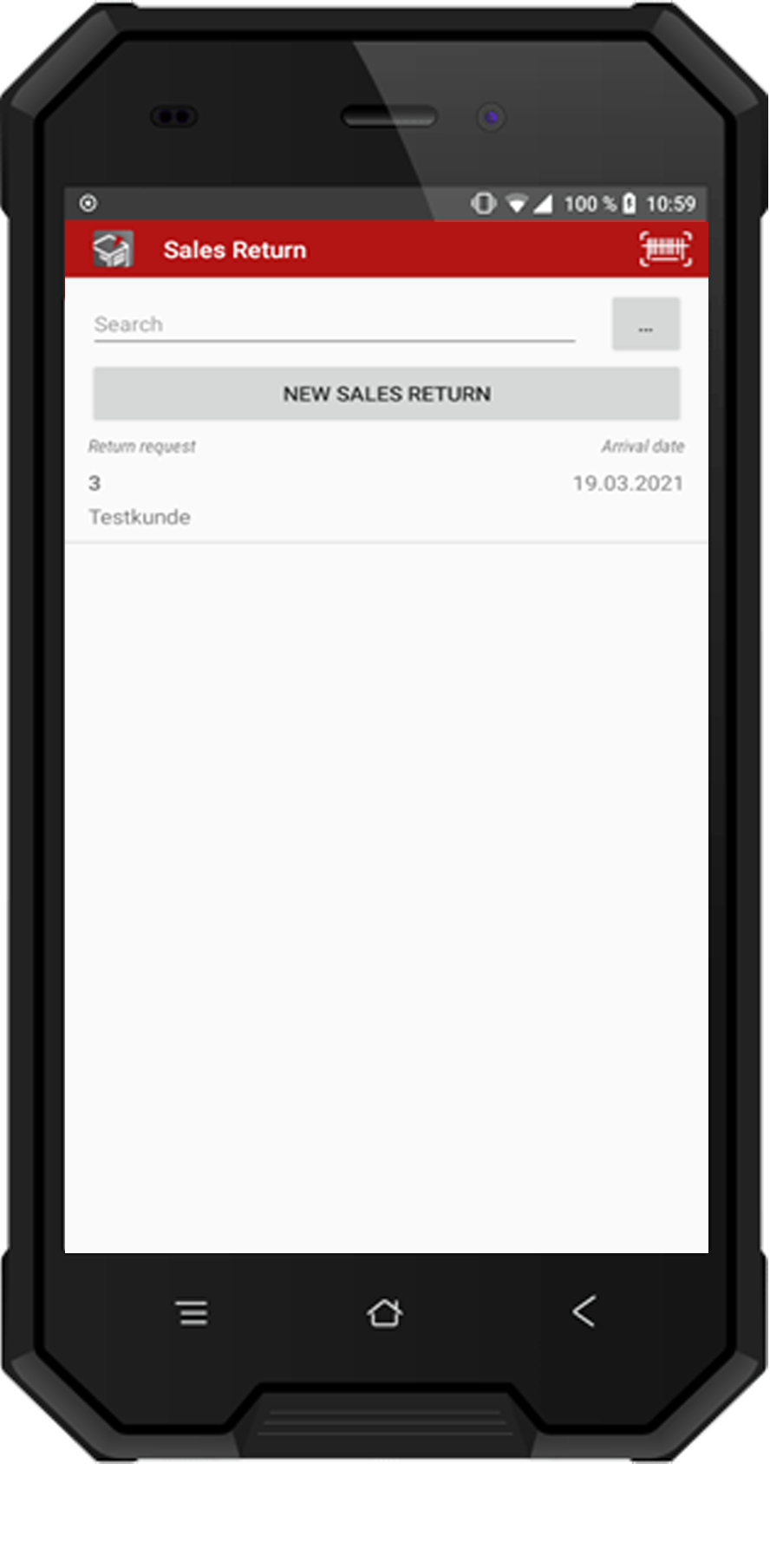 Reservar la recepción de mercancías devueltas
Escanee el código de barras para seleccionar la solicitud de devolución por número
Búsqueda en vivo en la lista de solicitudes de devolución
Alerta temprana si la cantidad especificada excede la disponible
Agregar archivos adjuntos de fotos
Problema para la producción
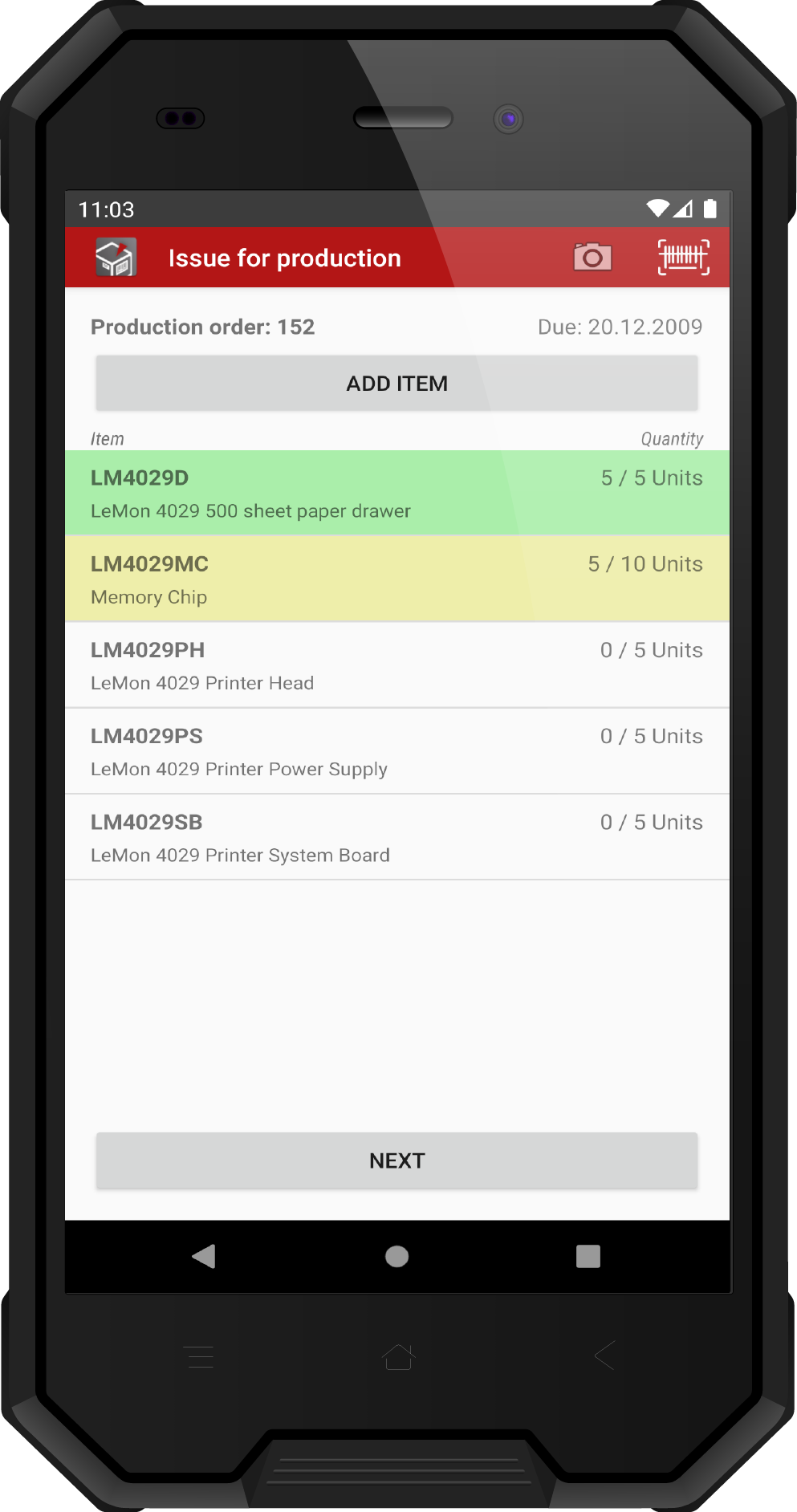 Reservar la salida de componentes desde el almacén hasta la producción.
Registrar mercancías salientes en relación con la orden de fabricación
Soporte para Orden de Producción de Desmontaje
Buscar artículos rápidamente
Escaneo de código de barras
Unidades de medida
Lote y números de serie
Ubicaciones de contenedores
Función de foto
Recibo de Producción
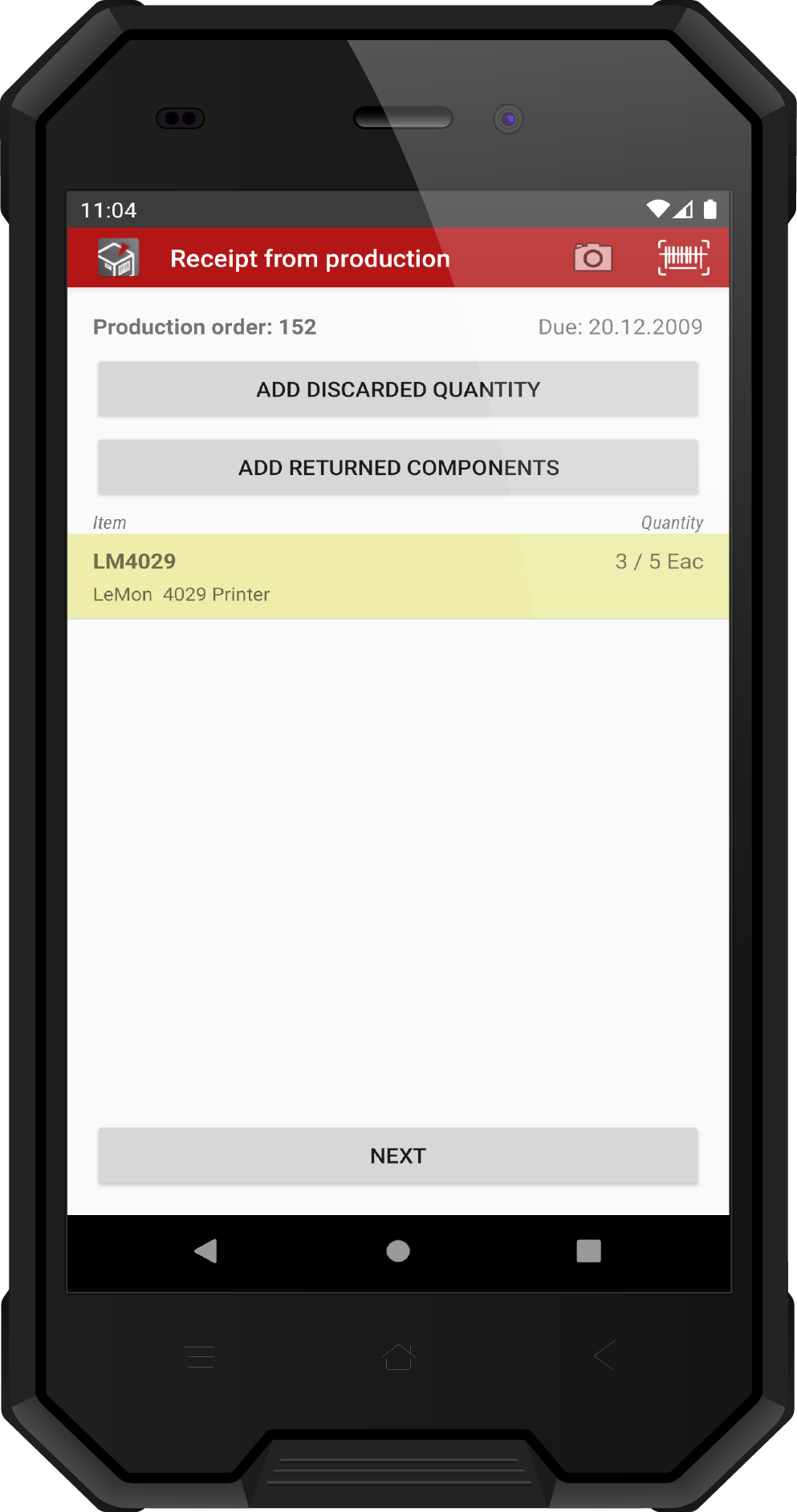 Libro de recibos de productos terminados desde la producción hasta el almacén.
Registrar mercancías entrantes en relación con la orden de producción
Soporte para Orden de Producción de Desmontaje
Artículo de búsqueda rápida
Escaneo de código de barras
Unidades de medida
Lote y números de serie
Ubicaciones de contenedores
Función de foto
Lista de inventario
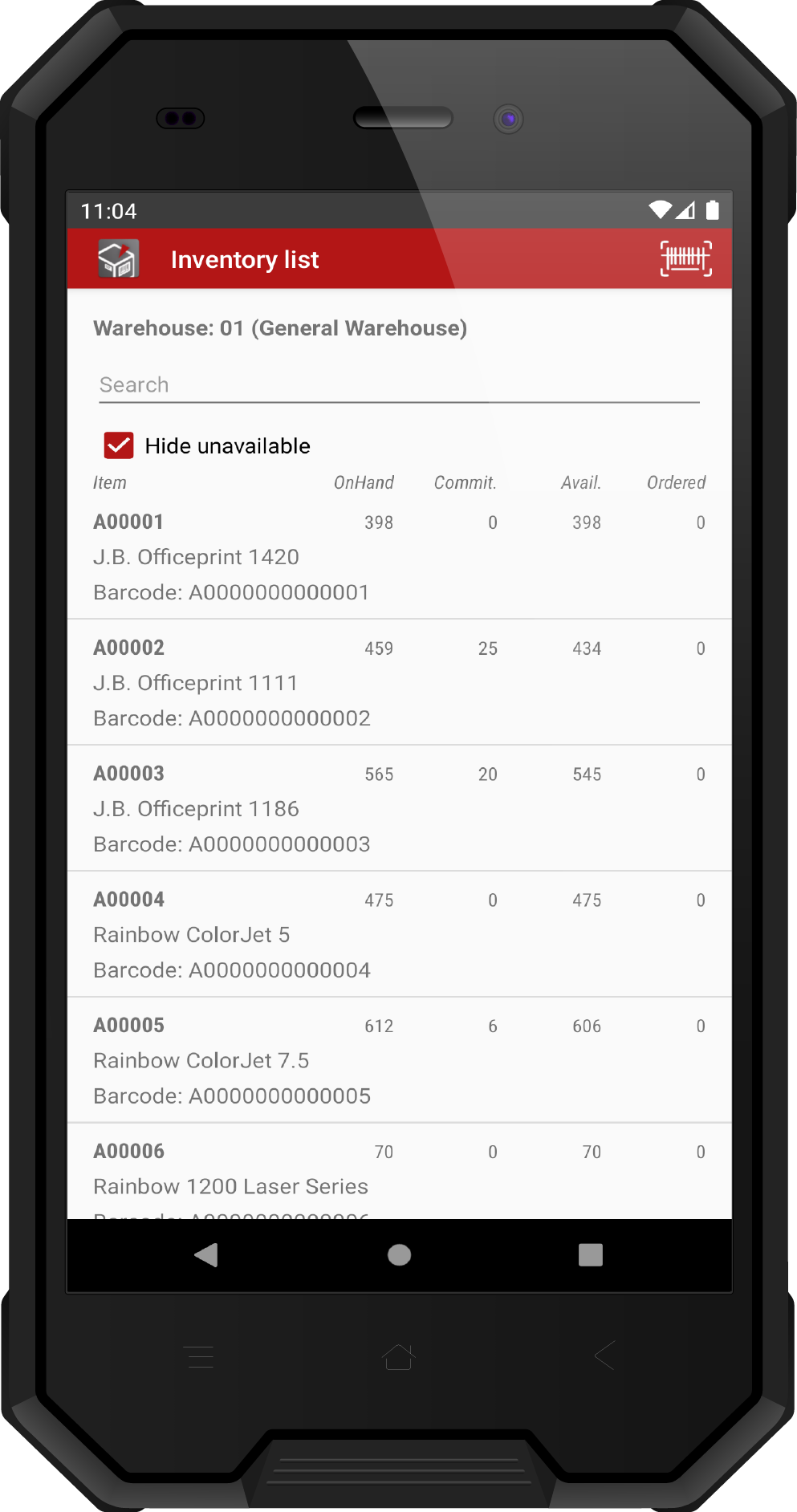 Eche un vistazo rápido a sus niveles de inventario, incluidos los números de lote y de serie, y un desglose de las ubicaciones de sus contenedores.
Resumen de todos los artículos en el almacén
Búsqueda dinámica
Filtrar por disponibilidad
Cantidades por ubicación de contenedor
Cantidades por número de lote
Números de serie disponibles
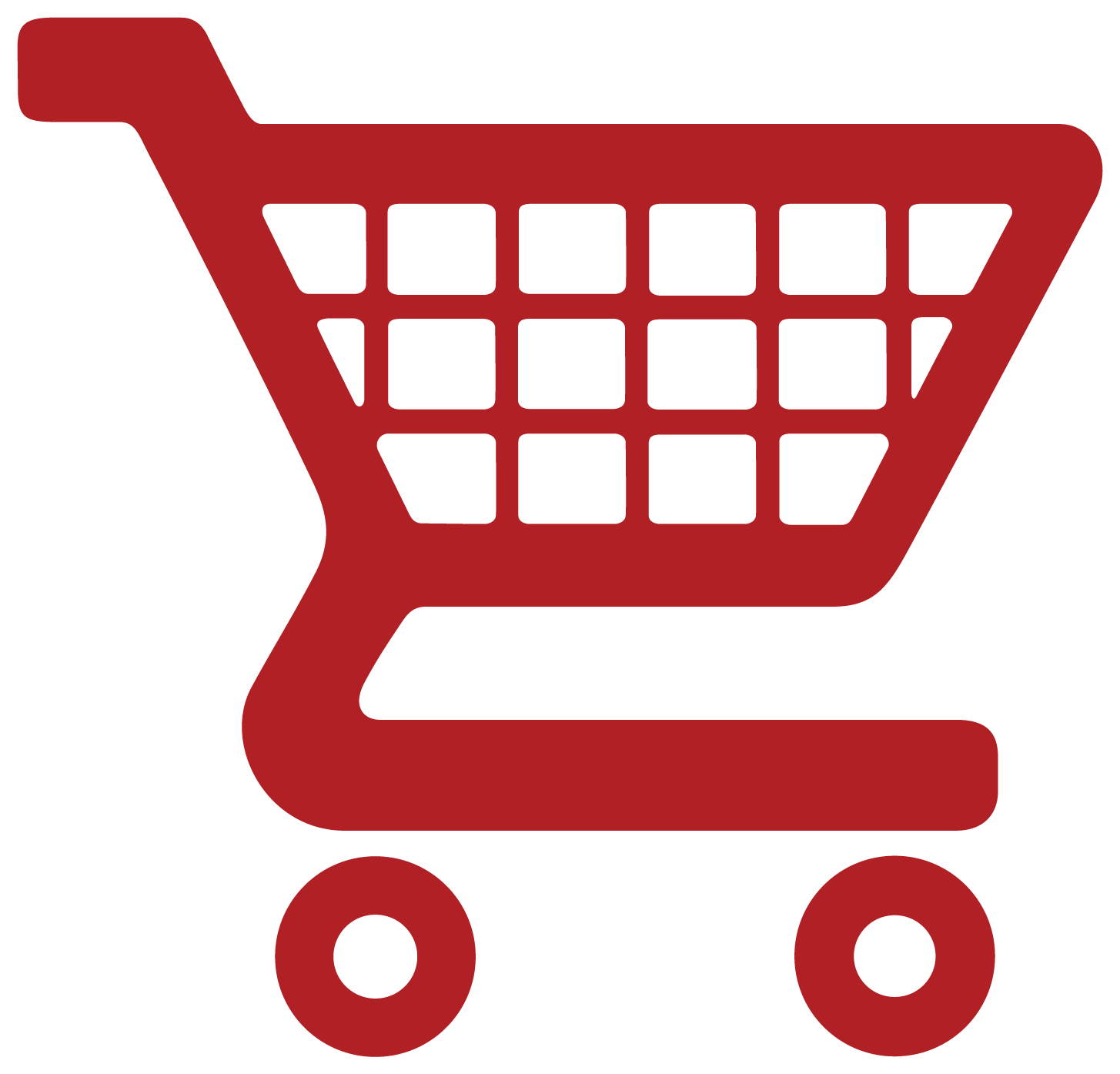 Orden de compra
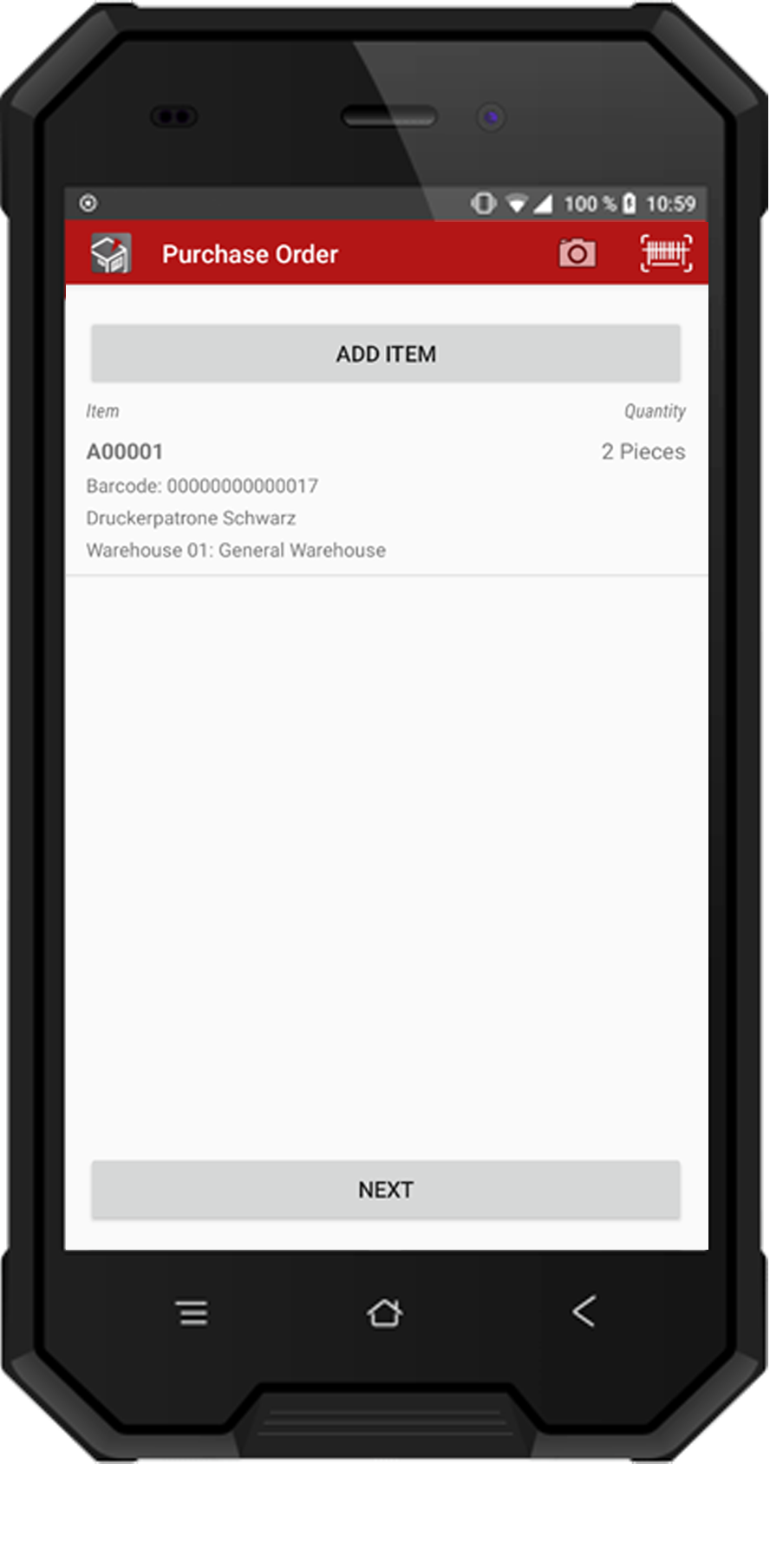 Crear una nueva orden de compra
Escaneo de código de barras
Búsqueda en vivo en la lista de proveedores
Unidades de medida
Función de foto
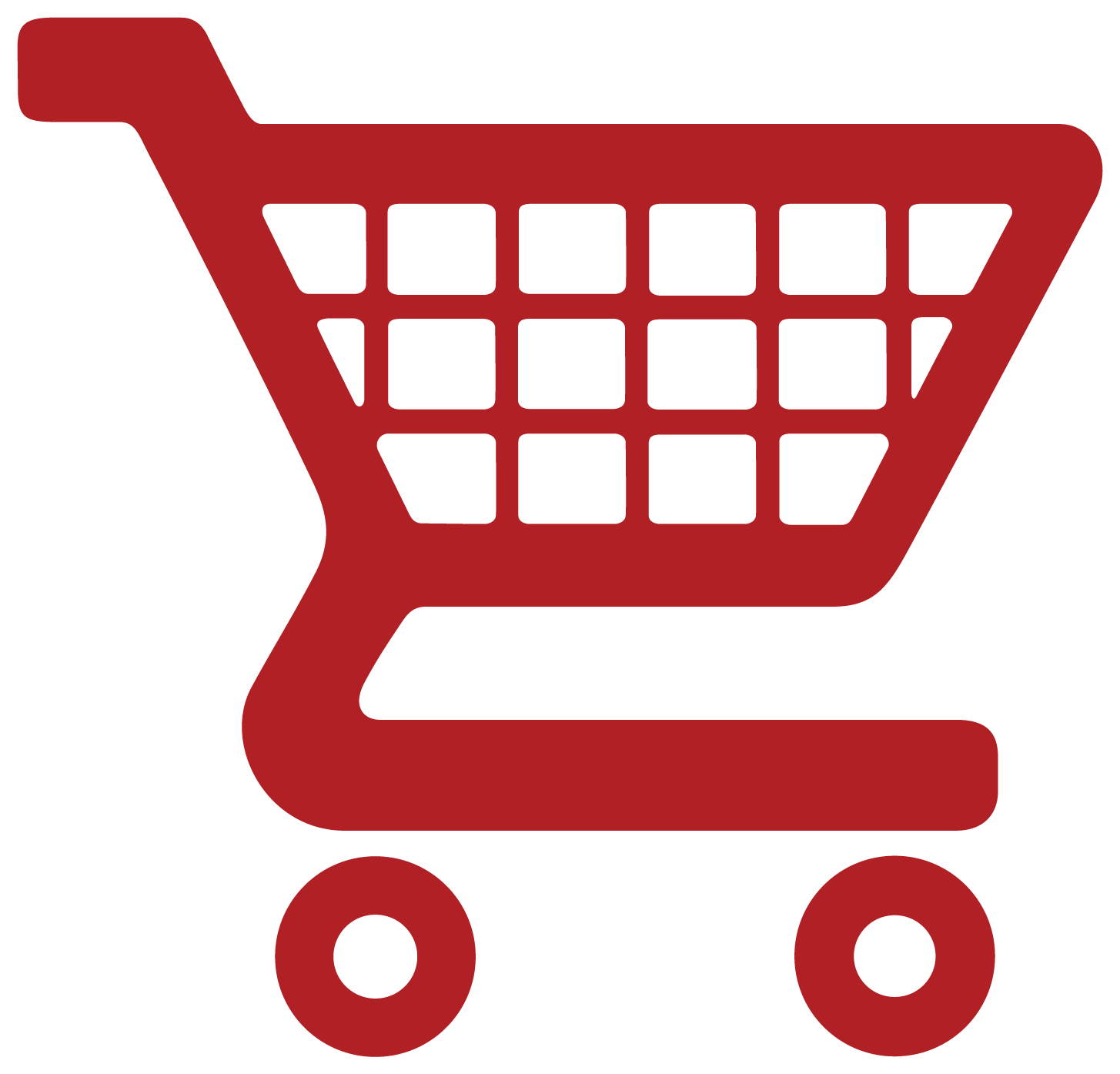 Solicitar pedido
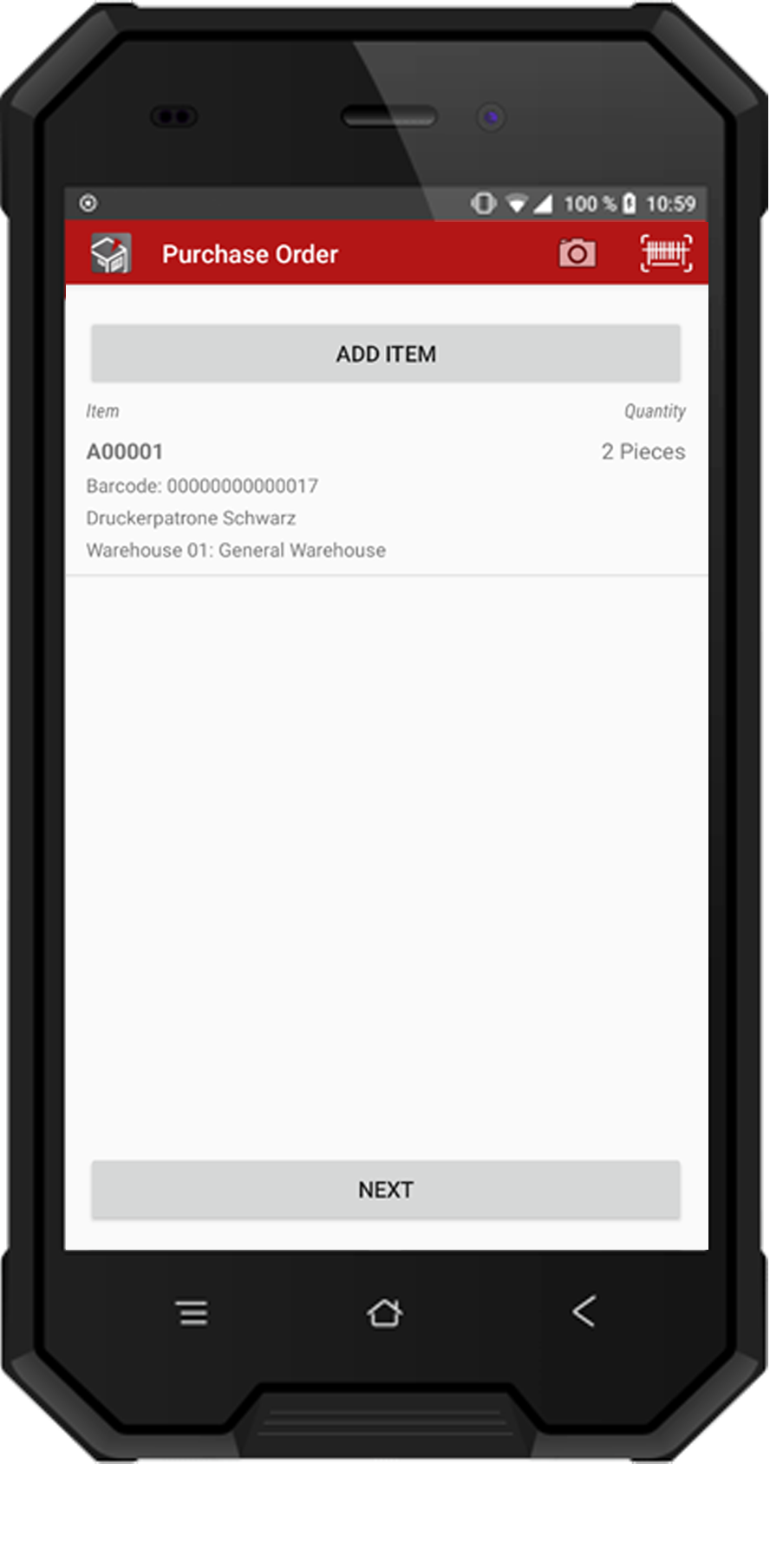 Creación de una solicitud de pedido 
Escáner de código de barras 
unidades de medida
función de foto
Modules
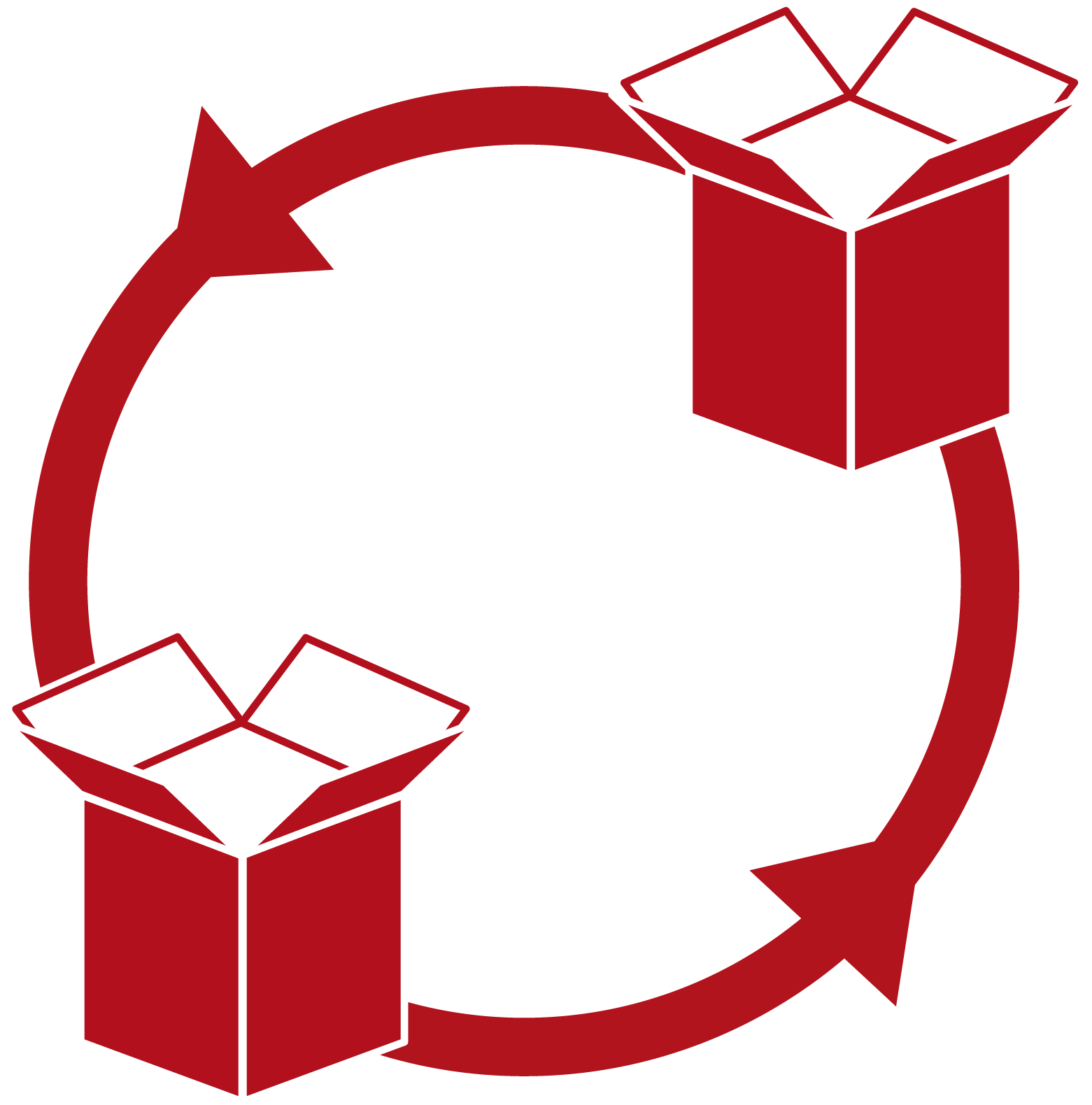 Solicitud de transferencia
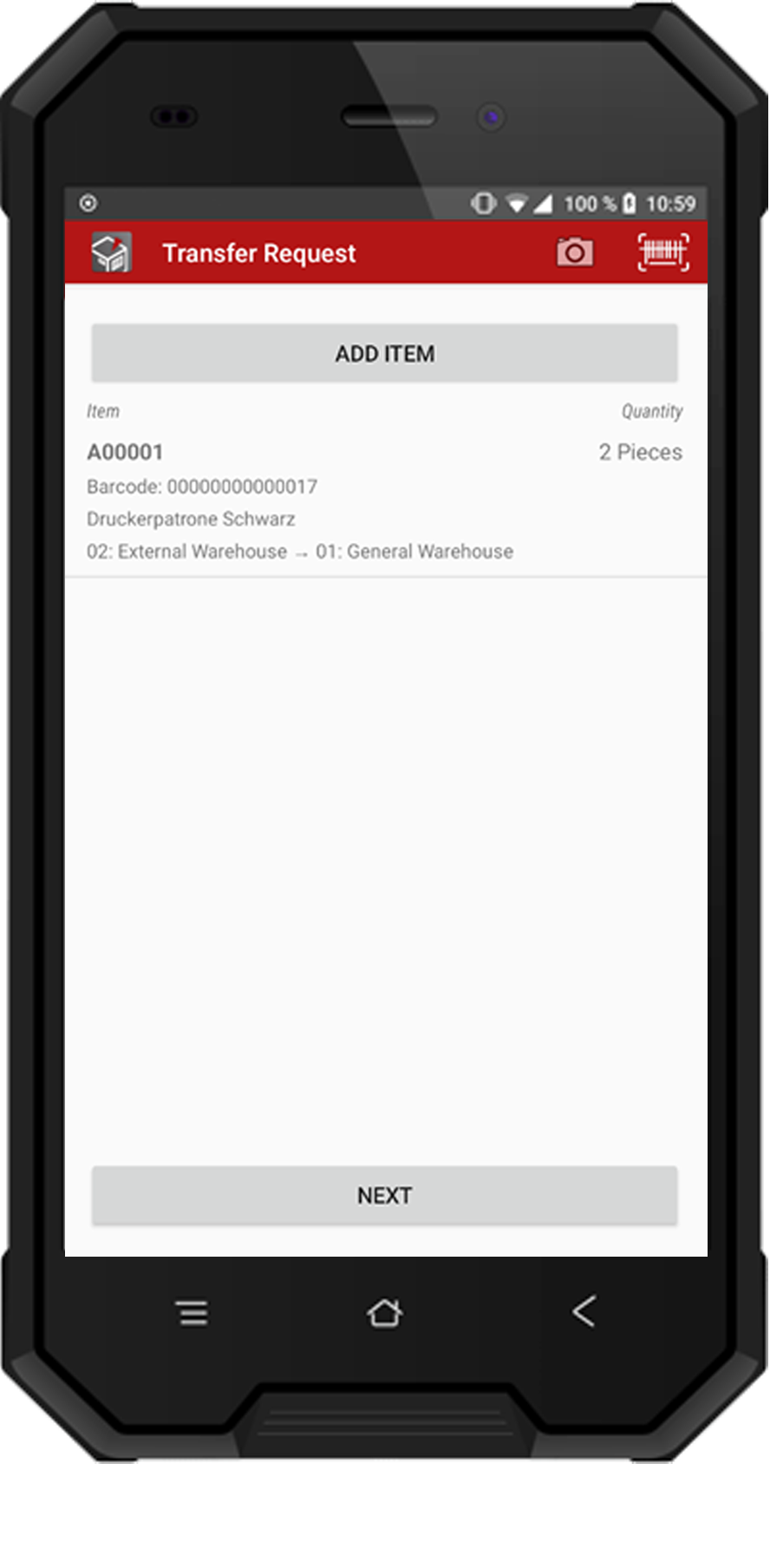 Crear una nueva solicitud de transferencia
Escaneo de código de barras  
Búsqueda en vivo en la lista de elementos
Unidades de medida
Función de foto
Conteo de inventario
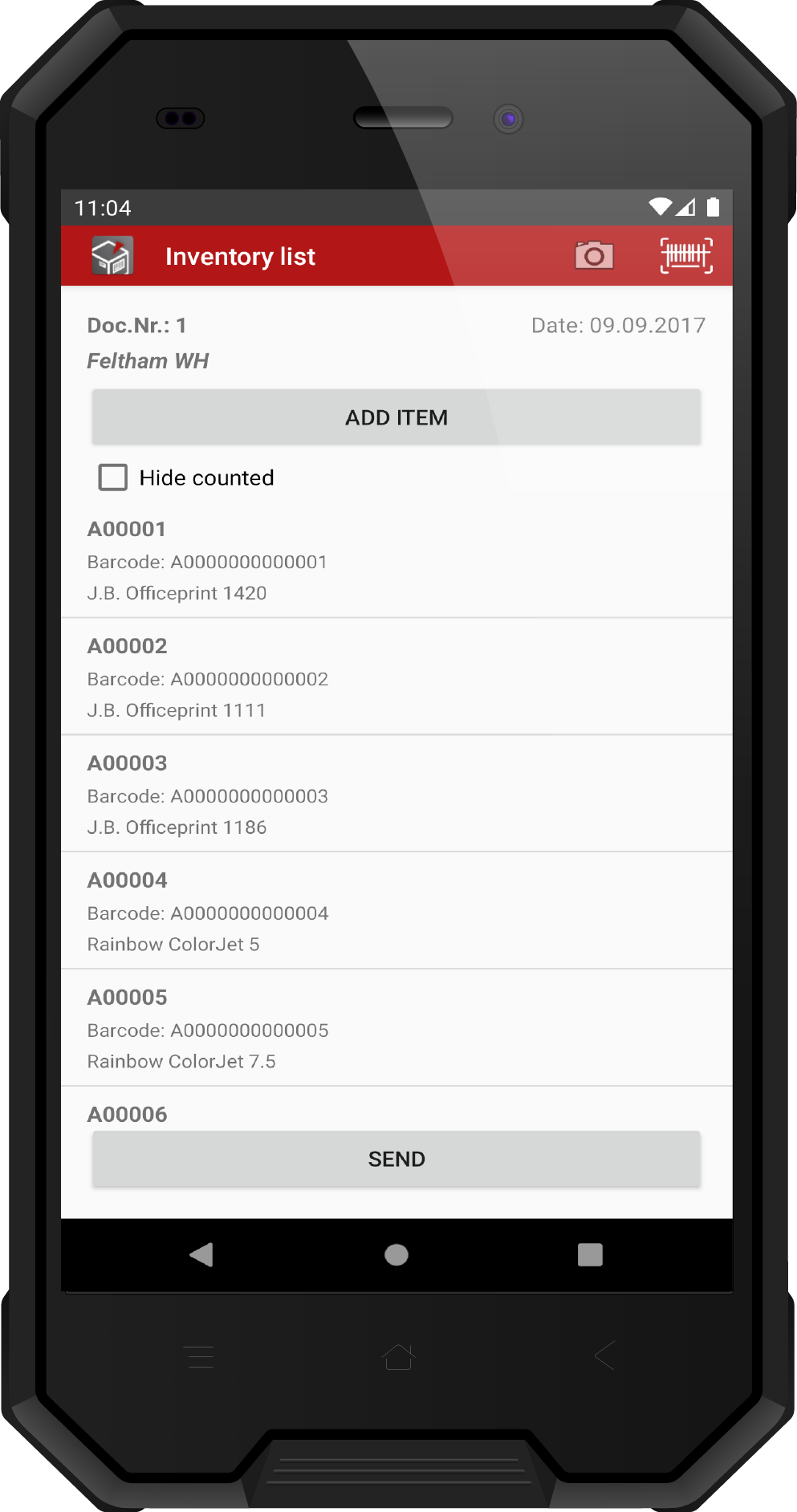 Cuente su inventario en el dispositivo móvil y resérvelo directamente en su lista de contadores digitales.
Mostrar y editar listas de recuento de inventario
Escaneo de código de barras
Unidades de medida
Lote y números de serie
Ubicaciones de contenedores
Función de foto
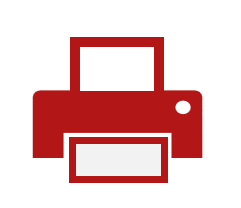 Impresión de etiquetas
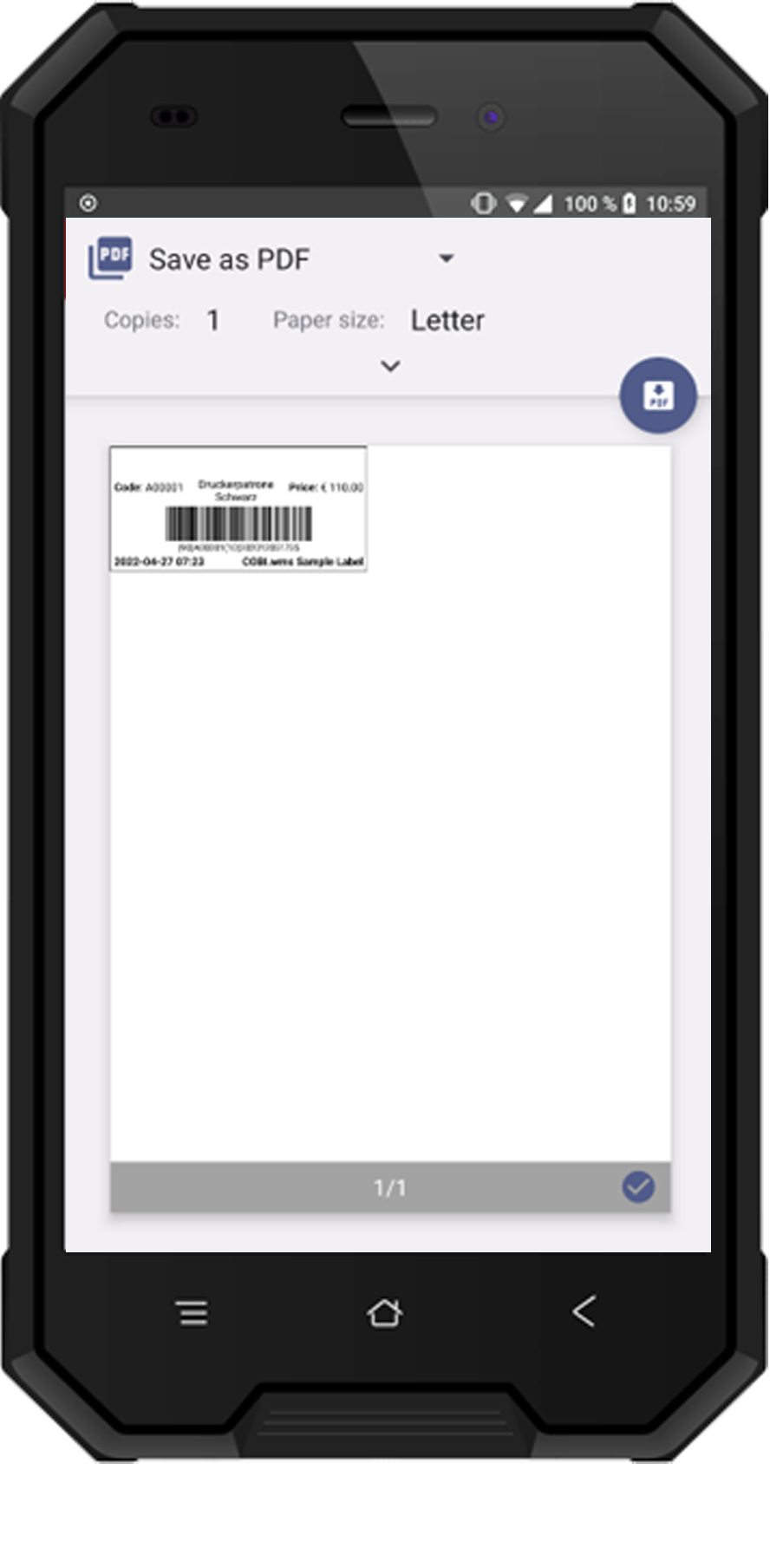 Imprima etiquetas de productos directamente desde la aplicación
Importar plantillas de etiquetas personalizadas
Imprima a través de los servicios de impresión estándar del sistema Android
Imprima conectándose a una impresora de etiquetas con capacidad de red y compatible con ZPL
Más ajustes
COBI.wms ofrece al usuario deshabilitar/habilitar funciones en cualquier momento. Haga clic en Opciones en la aplicación y diseñe COBI.wms de acuerdo con el flujo de trabajo de su empresa.
Entrega
Copie la fecha de entrega de la orden de venta
Albaranes de entrega
Albaranes de entrega/Flujo de trabajo unificado
Generación de albaranes de entrega/SSCC
Entrega de albaranes/lotes y series
Firma como comentario de documento

Misceláneos
Mostrar artículos que no están en el inventario en la lista de artículos
Permitir existencias negativas
Seleccionar automáticamente la ubicación predeterminada del contenedor del artículo
permitir documentos de reserva como borrador
Nombre de usuario como comentario del documento
No permita exceso de cantidad
Selección
Líneas de lista de selección en resumen
Flujo de trabajo de selección rápida





Recibo de Producción
Deshabilitar/permitir el cierre de órdenes de producción
Escaneo de código de barras
Escanea para agregar cantidad
Escaneo de código de barras a través del teclado Bluetooth




Lotes y Series
Hacer que la fecha de caducidad sea obligatoria
Detalles del número de lote
Detalles del número de serie
Publicaciones seriadas globales
Hechos rápidos
Beneficios de un vistazo
Puesta en marcha en un día
Gestión de licencias, dispositivos, usuarios
Bloquear/desbloquear módulos por dispositivo/usuario
Escáner de código de barras de Android compatible
Escaneo de código de barras con cámara de teléfono inteligente
Función de búsqueda dinámica
Ubicaciones de contenedores admitidas
Disponible en alemán, inglés, turco, español, polaco y francés
Números de lote y serie
Unidades de cantidad
Estándar de código de barras GS1
Función de archivo adjunto de fotos
Capaz de multicliente
Hardware compatible: Honeywell, Panasonic, Zebra, etc.
Marcas y funciones especiales específicas del cliente, p. producción de recetas, conexión de cámaras frigoríficas y conexión de básculas
Aprende más
Vea usted mismo cómo puede trabajar con COBI.wms para estructurar la logística de su almacén y movilizarlos. 			
		Documentation
		Google Play Store
		www.cobisoft.de/en
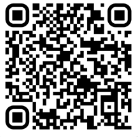 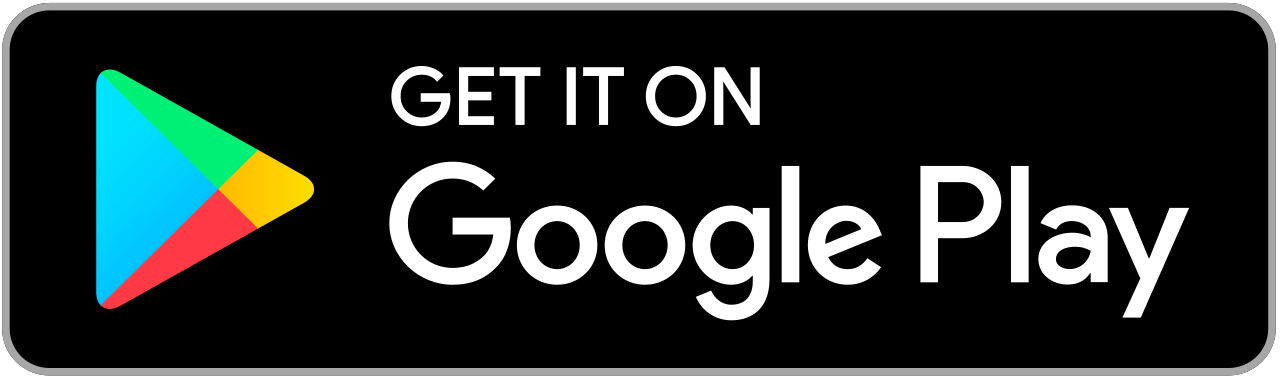 28